E6636BC20180234D78A0072836F0B1F0B2B9B20C194F3BB0ADD98331B1C62B51CB43B838C16E8B0E22C92408C8468EEBE509210AC1D04BD11BBFC228762E2FD824FCBAAD1124B6E784AF2DE761024E5537DCE27771BF55E7D8EF319F2F7D5C28DEE626942E3
E6636BC20180234D78A0072836F0BEC032B9B20719E7ABD0A4D98930B1B12B712B41B8383169AB0722192908C8467AEB500921AA91D06BC11BBFC236721E20D524FF49AD4320F65744DB2EA767924C574BB3E271732605D208AA119547C05C28DCF62D9E0E3
BBAAD9C20180234D78A0072836F0B1A012B9B20D18357B20A9D98935B19C2B819B43B638616E3B0322092408C8466AEB7709218AE1D0AB311BBFC27870AE29D324FED8AD7026A64734882DA76F0243E1DDD0E0737360352708E63197F3046C18D9B62B952E3
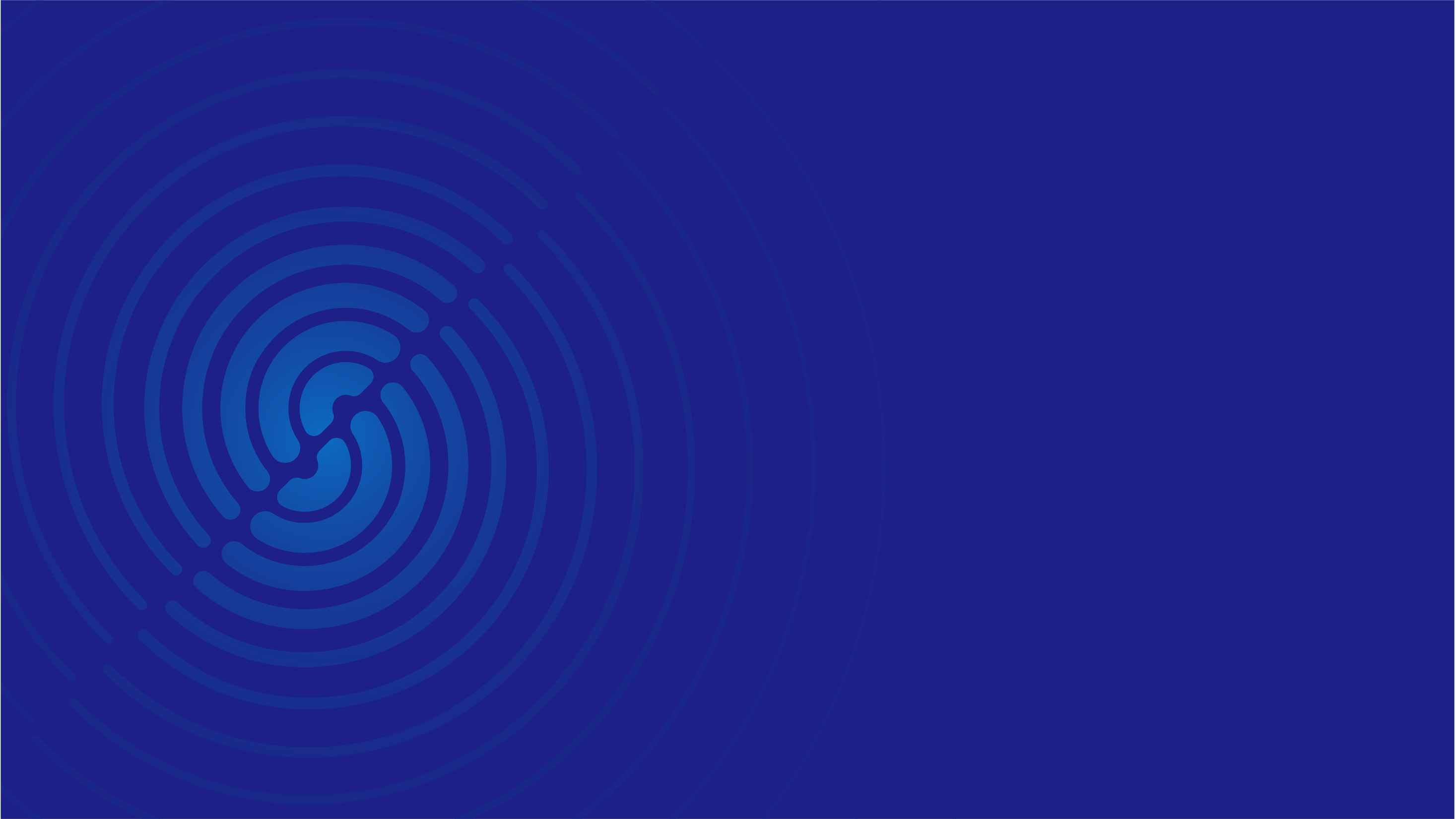 E6636BC20180234D78A0072836F0BEB032B9B20D17555BB0ADD98B30B1332BD33B44B738C1667B0122692508384636EBBC1921DA41D07B811BBFC2E178BE14DC24FB39ADEF25845744D22EF763B243DEA84CE91C764D20D3689C419F05DE4CC8D8962D9F0E3
E6636BC20180234D78A0072836F0B3B062B9B207100DDB20A0D98F39B16C2BA34B43BC38C168AB0122592F0838465CEB921921FAF1D0ABC11BBFC26B7F4E1ADA24FB2EADD526949754C728F767A2439F9FD0E9157C626057A81A5197EE01DCA8DD06229F4E3
E6636BC20180234D78A0072836F0B99012B9B2041CBB0BD0AED9843CB1E92B759B4BB3387161DB0A22092008384687EBAD09218A11D00BB11BBFC253752E1BD324F50EAD8127E48704882AE76E224046D963E4B175990FA048DEA195FADFAC88D9862B9F9E3
E6636BC20180234D78A0072836F0BE8092B9B20C1995FBB0AAD98B33B1032B25BB4EBB387163FB0F22C92E08384670EB2809215AC1D0FBA11BBFC2437A1E1FD724F5F8AD632564B7B4FF2ED7684240538A9CE0BE76481F81688BF19F28E95C98DFE620900E3
E6636BC20180234D78A0072836F0BC5042B9B2071914ABA0AFD98A36B1312BA09B46B338D169DB042219260838466CEBCA09217A11D0EBD11BBFC21D70AE1BD124F79CADC02084A7F49B2BF76E924D54EB27EF457D2D6E7658AE919C47F25C58DA8624926E3
AI for Science
Weinan E
AI for Science Institute (AISI), Beijing
Center for Machine Learning Research, Peking University
Two Paradigms of 
Doing Scientific Research
E6636BC20180234D78A0072836F0B1F0B2B9B20C194F3BB0ADD98331B1C62B51CB43B838C16E8B0E22C92408C8468EEBE509210AC1D04BD11BBFC228762E2FD824FCBAAD1124B6E784AF2DE761024E5537DCE27771BF55E7D8EF319F2F7D5C28DEE626942E3
E6636BC20180234D78A0072836F0BEC032B9B20719E7ABD0A4D98930B1B12B712B41B8383169AB0722192908C8467AEB500921AA91D06BC11BBFC236721E20D524FF49AD4320F65744DB2EA767924C574BB3E271732605D208AA119547C05C28DCF62D9E0E3
BBAAD9C20180234D78A0072836F0B1A012B9B20D18357B20A9D98935B19C2B819B43B638616E3B0322092408C8466AEB7709218AE1D0AB311BBFC27870AE29D324FED8AD7026A64734882DA76F0243E1DDD0E0737360352708E63197F3046C18D9B62B952E3
E6636BC20180234D78A0072836F0B3B062B9B207100DDB20A0D98F39B16C2BA34B43BC38C168AB0122592F0838465CEB921921FAF1D0ABC11BBFC26B7F4E1ADA24FB2EADD526949754C728F767A2439F9FD0E9157C626057A81A5197EE01DCA8DD06229F4E3
E6636BC20180234D78A0072836F0B99012B9B2041CBB0BD0AED9843CB1E92B759B4BB3387161DB0A22092008384687EBAD09218A11D00BB11BBFC253752E1BD324F50EAD8127E48704882AE76E224046D963E4B175990FA048DEA195FADFAC88D9862B9F9E3
E6636BC20180234D78A0072836F0BE8092B9B20C1995FBB0AAD98B33B1032B25BB4EBB387163FB0F22C92E08384670EB2809215AC1D0FBA11BBFC2437A1E1FD724F5F8AD632564B7B4FF2ED7684240538A9CE0BE76481F81688BF19F28E95C98DFE620900E3
E6636BC20180234D78A0072836F0BC5042B9B2071914ABA0AFD98A36B1312BA09B46B338D169DB042219260838466CEBCA09217A11D0EBD11BBFC21D70AE1BD124F79CADC02084A7F49B2BF76E924D54EB27EF457D2D6E7658AE919C47F25C58DA8624926E3
The Keplerian Paradigm: Data driven
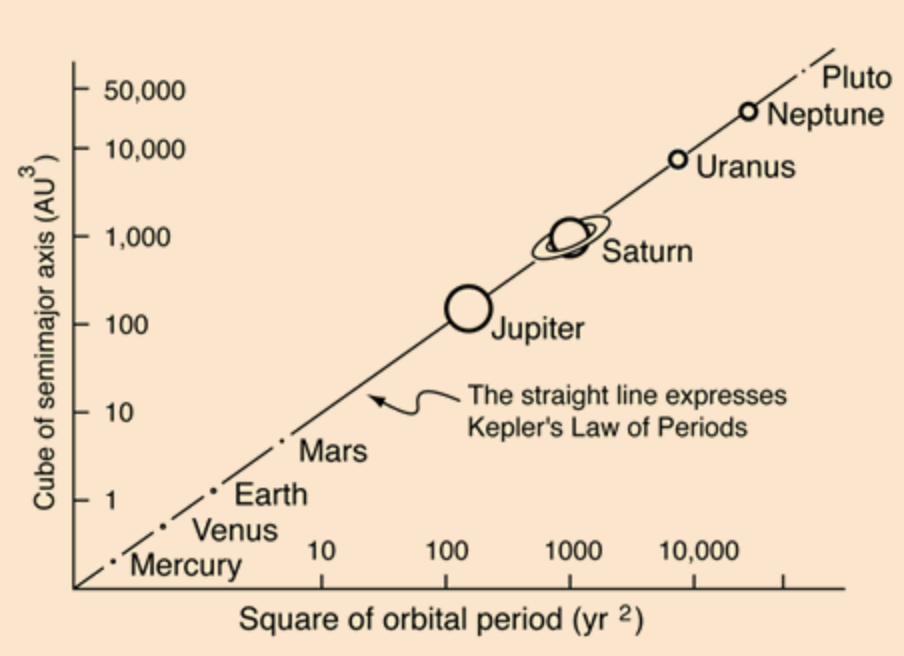 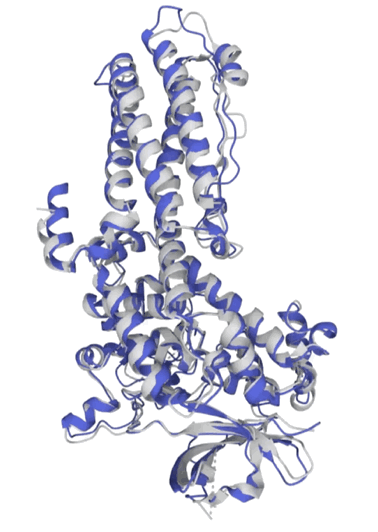 The two most important factors:

 Data, often from experiments

Example:  PCR 

2. Data analysis algorithms

Example:  AlphaFold 2
E6636BC20180234D78A0072836F0B1F0B2B9B20C194F3BB0ADD98331B1C62B51CB43B838C16E8B0E22C92408C8468EEBE509210AC1D04BD11BBFC228762E2FD824FCBAAD1124B6E784AF2DE761024E5537DCE27771BF55E7D8EF319F2F7D5C28DEE626942E3
E6636BC20180234D78A0072836F0BEC032B9B20719E7ABD0A4D98930B1B12B712B41B8383169AB0722192908C8467AEB500921AA91D06BC11BBFC236721E20D524FF49AD4320F65744DB2EA767924C574BB3E271732605D208AA119547C05C28DCF62D9E0E3
BBAAD9C20180234D78A0072836F0B1A012B9B20D18357B20A9D98935B19C2B819B43B638616E3B0322092408C8466AEB7709218AE1D0AB311BBFC27870AE29D324FED8AD7026A64734882DA76F0243E1DDD0E0737360352708E63197F3046C18D9B62B952E3
E6636BC20180234D78A0072836F0B3B062B9B207100DDB20A0D98F39B16C2BA34B43BC38C168AB0122592F0838465CEB921921FAF1D0ABC11BBFC26B7F4E1ADA24FB2EADD526949754C728F767A2439F9FD0E9157C626057A81A5197EE01DCA8DD06229F4E3
E6636BC20180234D78A0072836F0B99012B9B2041CBB0BD0AED9843CB1E92B759B4BB3387161DB0A22092008384687EBAD09218A11D00BB11BBFC253752E1BD324F50EAD8127E48704882AE76E224046D963E4B175990FA048DEA195FADFAC88D9862B9F9E3
E6636BC20180234D78A0072836F0BE8092B9B20C1995FBB0AAD98B33B1032B25BB4EBB387163FB0F22C92E08384670EB2809215AC1D0FBA11BBFC2437A1E1FD724F5F8AD632564B7B4FF2ED7684240538A9CE0BE76481F81688BF19F28E95C98DFE620900E3
E6636BC20180234D78A0072836F0BC5042B9B2071914ABA0AFD98A36B1312BA09B46B338D169DB042219260838466CEBCA09217A11D0EBD11BBFC21D70AE1BD124F79CADC02084A7F49B2BF76E924D54EB27EF457D2D6E7658AE919C47F25C58DA8624926E3
The Newtonian Paradigm: First Principle Driven
For planet motion:
2nd law: acceleration is proportional to force
Law of gravitation: force is proportional to the inverse of distance squared
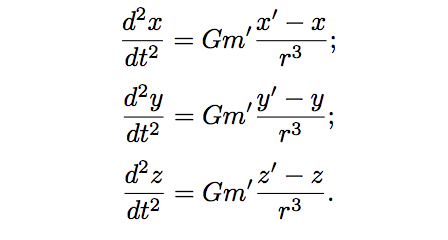 The problem reduces a system of ODEs.
Solve the ODEs, we get the laws of planet motion.
E6636BC20180234D78A0072836F0B1F0B2B9B20C194F3BB0ADD98331B1C62B51CB43B838C16E8B0E22C92408C8468EEBE509210AC1D04BD11BBFC228762E2FD824FCBAAD1124B6E784AF2DE761024E5537DCE27771BF55E7D8EF319F2F7D5C28DEE626942E3
E6636BC20180234D78A0072836F0BEC032B9B20719E7ABD0A4D98930B1B12B712B41B8383169AB0722192908C8467AEB500921AA91D06BC11BBFC236721E20D524FF49AD4320F65744DB2EA767924C574BB3E271732605D208AA119547C05C28DCF62D9E0E3
BBAAD9C20180234D78A0072836F0B1A012B9B20D18357B20A9D98935B19C2B819B43B638616E3B0322092408C8466AEB7709218AE1D0AB311BBFC27870AE29D324FED8AD7026A64734882DA76F0243E1DDD0E0737360352708E63197F3046C18D9B62B952E3
E6636BC20180234D78A0072836F0B3B062B9B207100DDB20A0D98F39B16C2BA34B43BC38C168AB0122592F0838465CEB921921FAF1D0ABC11BBFC26B7F4E1ADA24FB2EADD526949754C728F767A2439F9FD0E9157C626057A81A5197EE01DCA8DD06229F4E3
E6636BC20180234D78A0072836F0B99012B9B2041CBB0BD0AED9843CB1E92B759B4BB3387161DB0A22092008384687EBAD09218A11D00BB11BBFC253752E1BD324F50EAD8127E48704882AE76E224046D963E4B175990FA048DEA195FADFAC88D9862B9F9E3
E6636BC20180234D78A0072836F0BE8092B9B20C1995FBB0AAD98B33B1032B25BB4EBB387163FB0F22C92E08384670EB2809215AC1D0FBA11BBFC2437A1E1FD724F5F8AD632564B7B4FF2ED7684240538A9CE0BE76481F81688BF19F28E95C98DFE620900E3
E6636BC20180234D78A0072836F0BC5042B9B2071914ABA0AFD98A36B1312BA09B46B338D169DB042219260838466CEBCA09217A11D0EBD11BBFC21D70AE1BD124F79CADC02084A7F49B2BF76E924D54EB27EF457D2D6E7658AE919C47F25C58DA8624926E3
The task of seeking first principles was basically accomplished after establishing quantum mechanics !
Paul M. Dirac (1929): "The underlying physical laws necessary for the mathematical theory of a large part of physics and the whole of chemistry are thus completely known, and the difficulty is only that the exact application of these laws leads to equations much too complicated to be soluble. "
What remain are (difficult) mathematical problems.
E6636BC20180234D78A0072836F0B1F0B2B9B20C194F3BB0ADD98331B1C62B51CB43B838C16E8B0E22C92408C8468EEBE509210AC1D04BD11BBFC228762E2FD824FCBAAD1124B6E784AF2DE761024E5537DCE27771BF55E7D8EF319F2F7D5C28DEE626942E3
E6636BC20180234D78A0072836F0BEC032B9B20719E7ABD0A4D98930B1B12B712B41B8383169AB0722192908C8467AEB500921AA91D06BC11BBFC236721E20D524FF49AD4320F65744DB2EA767924C574BB3E271732605D208AA119547C05C28DCF62D9E0E3
BBAAD9C20180234D78A0072836F0B1A012B9B20D18357B20A9D98935B19C2B819B43B638616E3B0322092408C8466AEB7709218AE1D0AB311BBFC27870AE29D324FED8AD7026A64734882DA76F0243E1DDD0E0737360352708E63197F3046C18D9B62B952E3
E6636BC20180234D78A0072836F0B3B062B9B207100DDB20A0D98F39B16C2BA34B43BC38C168AB0122592F0838465CEB921921FAF1D0ABC11BBFC26B7F4E1ADA24FB2EADD526949754C728F767A2439F9FD0E9157C626057A81A5197EE01DCA8DD06229F4E3
E6636BC20180234D78A0072836F0B99012B9B2041CBB0BD0AED9843CB1E92B759B4BB3387161DB0A22092008384687EBAD09218A11D00BB11BBFC253752E1BD324F50EAD8127E48704882AE76E224046D963E4B175990FA048DEA195FADFAC88D9862B9F9E3
E6636BC20180234D78A0072836F0BE8092B9B20C1995FBB0AAD98B33B1032B25BB4EBB387163FB0F22C92E08384670EB2809215AC1D0FBA11BBFC2437A1E1FD724F5F8AD632564B7B4FF2ED7684240538A9CE0BE76481F81688BF19F28E95C98DFE620900E3
E6636BC20180234D78A0072836F0BC5042B9B2071914ABA0AFD98A36B1312BA09B46B338D169DB042219260838466CEBCA09217A11D0EBD11BBFC21D70AE1BD124F79CADC02084A7F49B2BF76E924D54EB27EF457D2D6E7658AE919C47F25C58DA8624926E3
Other examples of “first principles”
Euler equation in gas dynamics
 Navier-Stokes equation in fluid mechanics
 Lame equation in elasticity theory
 Maxwell equations in electromagnetism

Science problems are reduced to math (differential equation) problems!
The hierarchy of physical models
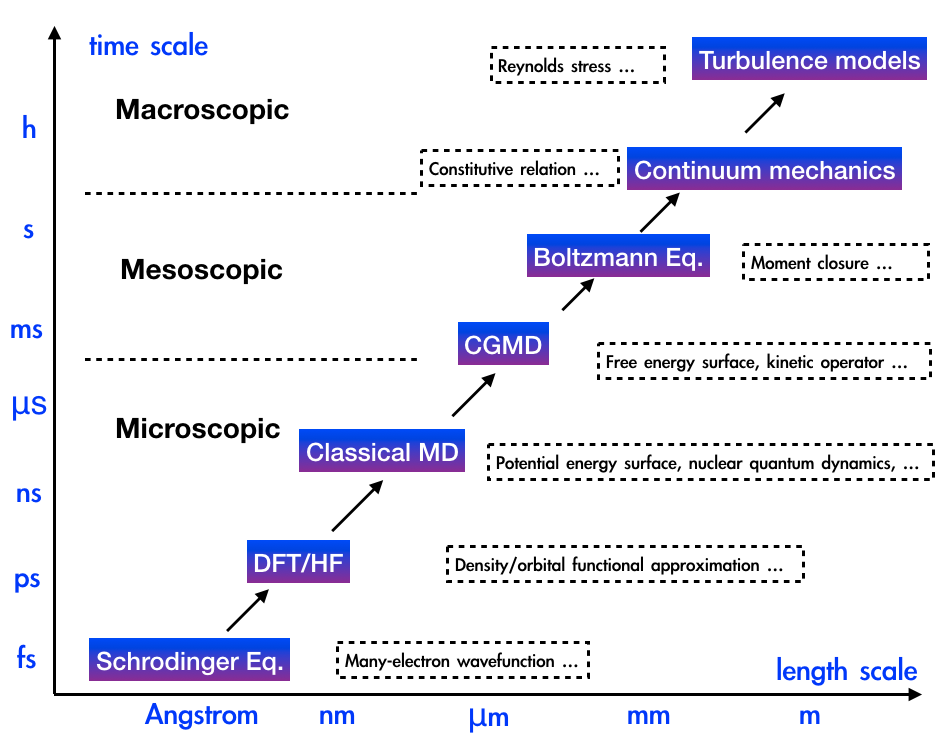 Two basic difficulties:
Accurate “constitutive equations”

e.g. equation of state for gases:  p=p (V, T)

Efficient algorithms

First principles are deep but hard to use for practical problems
E6636BC20180234D78A0072836F0B1F0B2B9B20C194F3BB0ADD98331B1C62B51CB43B838C16E8B0E22C92408C8468EEBE509210AC1D04BD11BBFC228762E2FD824FCBAAD1124B6E784AF2DE761024E5537DCE27771BF55E7D8EF319F2F7D5C28DEE626942E3
E6636BC20180234D78A0072836F0BEC032B9B20719E7ABD0A4D98930B1B12B712B41B8383169AB0722192908C8467AEB500921AA91D06BC11BBFC236721E20D524FF49AD4320F65744DB2EA767924C574BB3E271732605D208AA119547C05C28DCF62D9E0E3
BBAAD9C20180234D78A0072836F0B1A012B9B20D18357B20A9D98935B19C2B819B43B638616E3B0322092408C8466AEB7709218AE1D0AB311BBFC27870AE29D324FED8AD7026A64734882DA76F0243E1DDD0E0737360352708E63197F3046C18D9B62B952E3
E6636BC20180234D78A0072836F0B3B062B9B207100DDB20A0D98F39B16C2BA34B43BC38C168AB0122592F0838465CEB921921FAF1D0ABC11BBFC26B7F4E1ADA24FB2EADD526949754C728F767A2439F9FD0E9157C626057A81A5197EE01DCA8DD06229F4E3
E6636BC20180234D78A0072836F0B99012B9B2041CBB0BD0AED9843CB1E92B759B4BB3387161DB0A22092008384687EBAD09218A11D00BB11BBFC253752E1BD324F50EAD8127E48704882AE76E224046D963E4B175990FA048DEA195FADFAC88D9862B9F9E3
E6636BC20180234D78A0072836F0BE8092B9B20C1995FBB0AAD98B33B1032B25BB4EBB387163FB0F22C92E08384670EB2809215AC1D0FBA11BBFC2437A1E1FD724F5F8AD632564B7B4FF2ED7684240538A9CE0BE76481F81688BF19F28E95C98DFE620900E3
E6636BC20180234D78A0072836F0BC5042B9B2071914ABA0AFD98A36B1312BA09B46B338D169DB042219260838466CEBCA09217A11D0EBD11BBFC21D70AE1BD124F79CADC02084A7F49B2BF76E924D54EB27EF457D2D6E7658AE919C47F25C58DA8624926E3
First breakthrough (1950s):  von Neumann
Numerical methods: finite difference, finite element, spectral methods
Starting point: approximate general functions using polynomials or piecewise polynomials
E6636BC20180234D78A0072836F0B1F0B2B9B20C194F3BB0ADD98331B1C62B51CB43B838C16E8B0E22C92408C8468EEBE509210AC1D04BD11BBFC228762E2FD824FCBAAD1124B6E784AF2DE761024E5537DCE27771BF55E7D8EF319F2F7D5C28DEE626942E3
E6636BC20180234D78A0072836F0BEC032B9B20719E7ABD0A4D98930B1B12B712B41B8383169AB0722192908C8467AEB500921AA91D06BC11BBFC236721E20D524FF49AD4320F65744DB2EA767924C574BB3E271732605D208AA119547C05C28DCF62D9E0E3
BBAAD9C20180234D78A0072836F0B1A012B9B20D18357B20A9D98935B19C2B819B43B638616E3B0322092408C8466AEB7709218AE1D0AB311BBFC27870AE29D324FED8AD7026A64734882DA76F0243E1DDD0E0737360352708E63197F3046C18D9B62B952E3
E6636BC20180234D78A0072836F0B3B062B9B207100DDB20A0D98F39B16C2BA34B43BC38C168AB0122592F0838465CEB921921FAF1D0ABC11BBFC26B7F4E1ADA24FB2EADD526949754C728F767A2439F9FD0E9157C626057A81A5197EE01DCA8DD06229F4E3
E6636BC20180234D78A0072836F0B99012B9B2041CBB0BD0AED9843CB1E92B759B4BB3387161DB0A22092008384687EBAD09218A11D00BB11BBFC253752E1BD324F50EAD8127E48704882AE76E224046D963E4B175990FA048DEA195FADFAC88D9862B9F9E3
E6636BC20180234D78A0072836F0BE8092B9B20C1995FBB0AAD98B33B1032B25BB4EBB387163FB0F22C92E08384670EB2809215AC1D0FBA11BBFC2437A1E1FD724F5F8AD632564B7B4FF2ED7684240538A9CE0BE76481F81688BF19F28E95C98DFE620900E3
E6636BC20180234D78A0072836F0BC5042B9B2071914ABA0AFD98A36B1312BA09B46B338D169DB042219260838466CEBCA09217A11D0EBD11BBFC21D70AE1BD124F79CADC02084A7F49B2BF76E924D54EB27EF457D2D6E7658AE919C47F25C58DA8624926E3
Many problems are largely solved：
Linear elasticity
 Maxwell equation
 Navier-Stokes equation
 Wave equations
……
E6636BC20180234D78A0072836F0B1F0B2B9B20C194F3BB0ADD98331B1C62B51CB43B838C16E8B0E22C92408C8468EEBE509210AC1D04BD11BBFC228762E2FD824FCBAAD1124B6E784AF2DE761024E5537DCE27771BF55E7D8EF319F2F7D5C28DEE626942E3
E6636BC20180234D78A0072836F0BEC032B9B20719E7ABD0A4D98930B1B12B712B41B8383169AB0722192908C8467AEB500921AA91D06BC11BBFC236721E20D524FF49AD4320F65744DB2EA767924C574BB3E271732605D208AA119547C05C28DCF62D9E0E3
BBAAD9C20180234D78A0072836F0B1A012B9B20D18357B20A9D98935B19C2B819B43B638616E3B0322092408C8466AEB7709218AE1D0AB311BBFC27870AE29D324FED8AD7026A64734882DA76F0243E1DDD0E0737360352708E63197F3046C18D9B62B952E3
E6636BC20180234D78A0072836F0B3B062B9B207100DDB20A0D98F39B16C2BA34B43BC38C168AB0122592F0838465CEB921921FAF1D0ABC11BBFC26B7F4E1ADA24FB2EADD526949754C728F767A2439F9FD0E9157C626057A81A5197EE01DCA8DD06229F4E3
E6636BC20180234D78A0072836F0B99012B9B2041CBB0BD0AED9843CB1E92B759B4BB3387161DB0A22092008384687EBAD09218A11D00BB11BBFC253752E1BD324F50EAD8127E48704882AE76E224046D963E4B175990FA048DEA195FADFAC88D9862B9F9E3
E6636BC20180234D78A0072836F0BE8092B9B20C1995FBB0AAD98B33B1032B25BB4EBB387163FB0F22C92E08384670EB2809215AC1D0FBA11BBFC2437A1E1FD724F5F8AD632564B7B4FF2ED7684240538A9CE0BE76481F81688BF19F28E95C98DFE620900E3
E6636BC20180234D78A0072836F0BC5042B9B2071914ABA0AFD98A36B1312BA09B46B338D169DB042219260838466CEBCA09217A11D0EBD11BBFC21D70AE1BD124F79CADC02084A7F49B2BF76E924D54EB27EF457D2D6E7658AE919C47F25C58DA8624926E3
This is now part of the foundation of modern technology
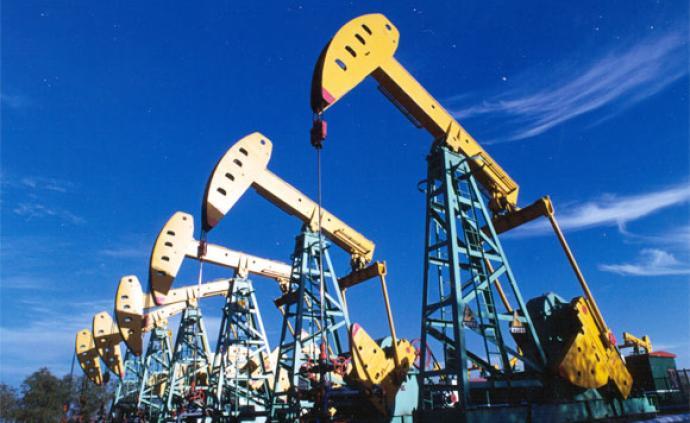 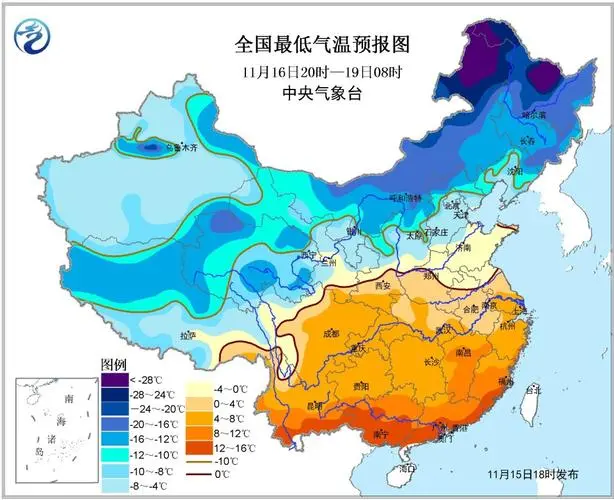 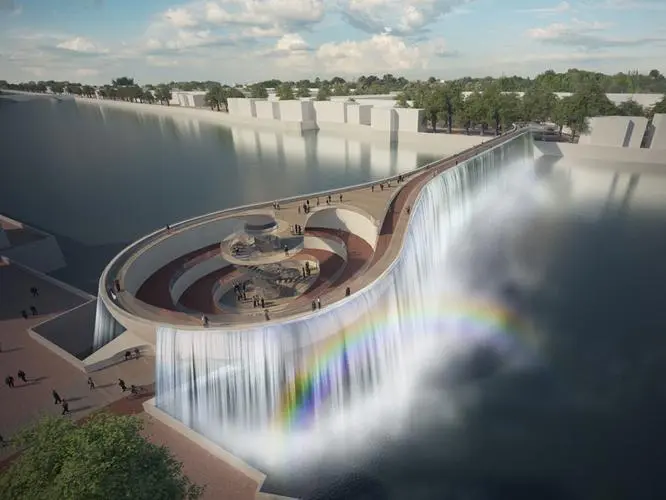 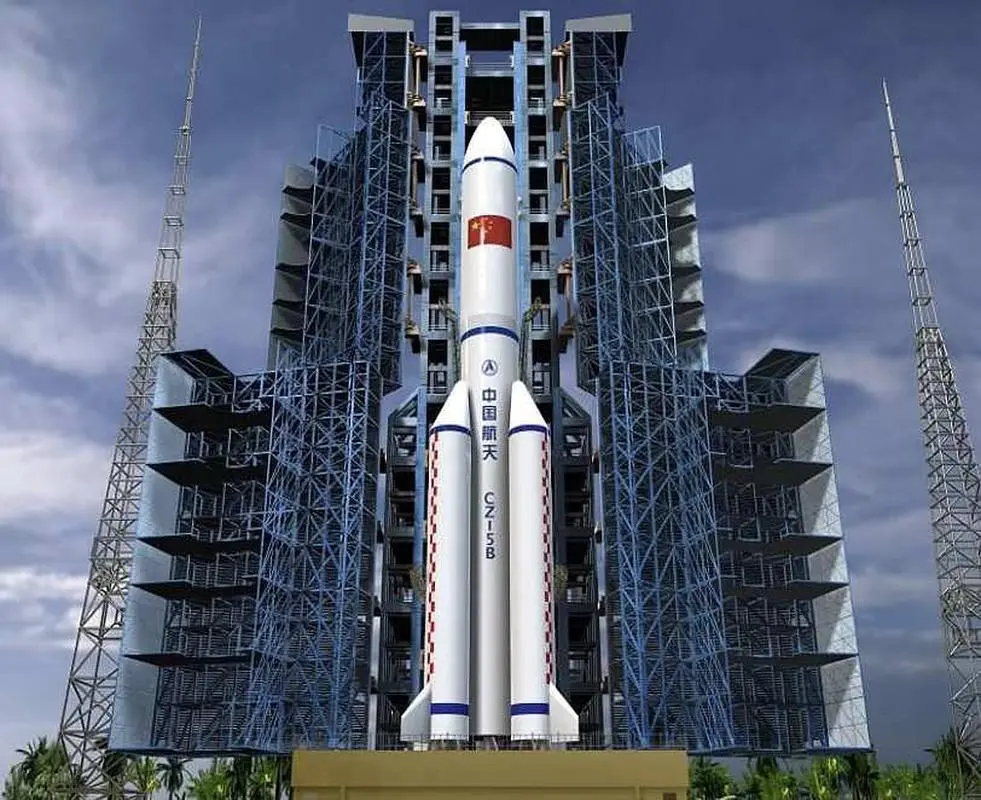 It has also become a basic tool in engineering science.
Images from the web
E6636BC20180234D78A0072836F0B1F0B2B9B20C194F3BB0ADD98331B1C62B51CB43B838C16E8B0E22C92408C8468EEBE509210AC1D04BD11BBFC228762E2FD824FCBAAD1124B6E784AF2DE761024E5537DCE27771BF55E7D8EF319F2F7D5C28DEE626942E3
E6636BC20180234D78A0072836F0BEC032B9B20719E7ABD0A4D98930B1B12B712B41B8383169AB0722192908C8467AEB500921AA91D06BC11BBFC236721E20D524FF49AD4320F65744DB2EA767924C574BB3E271732605D208AA119547C05C28DCF62D9E0E3
BBAAD9C20180234D78A0072836F0B1A012B9B20D18357B20A9D98935B19C2B819B43B638616E3B0322092408C8466AEB7709218AE1D0AB311BBFC27870AE29D324FED8AD7026A64734882DA76F0243E1DDD0E0737360352708E63197F3046C18D9B62B952E3
E6636BC20180234D78A0072836F0B3B062B9B207100DDB20A0D98F39B16C2BA34B43BC38C168AB0122592F0838465CEB921921FAF1D0ABC11BBFC26B7F4E1ADA24FB2EADD526949754C728F767A2439F9FD0E9157C626057A81A5197EE01DCA8DD06229F4E3
E6636BC20180234D78A0072836F0B99012B9B2041CBB0BD0AED9843CB1E92B759B4BB3387161DB0A22092008384687EBAD09218A11D00BB11BBFC253752E1BD324F50EAD8127E48704882AE76E224046D963E4B175990FA048DEA195FADFAC88D9862B9F9E3
E6636BC20180234D78A0072836F0BE8092B9B20C1995FBB0AAD98B33B1032B25BB4EBB387163FB0F22C92E08384670EB2809215AC1D0FBA11BBFC2437A1E1FD724F5F8AD632564B7B4FF2ED7684240538A9CE0BE76481F81688BF19F28E95C98DFE620900E3
E6636BC20180234D78A0072836F0BC5042B9B2071914ABA0AFD98A36B1312BA09B46B338D169DB042219260838466CEBCA09217A11D0EBD11BBFC21D70AE1BD124F79CADC02084A7F49B2BF76E924D54EB27EF457D2D6E7658AE919C47F25C58DA8624926E3
There are still many unsolved problems
materials property and design
molecules, drug design
chemical reactions, catalysts
combustion engine modeling and design
As a result, 
in many scientific disciplines, we see a disintegration between theory and experiments;
many real-world problems can only be solved by trial and error.
E6636BC20180234D78A0072836F0B1F0B2B9B20C194F3BB0ADD98331B1C62B51CB43B838C16E8B0E22C92408C8468EEBE509210AC1D04BD11BBFC228762E2FD824FCBAAD1124B6E784AF2DE761024E5537DCE27771BF55E7D8EF319F2F7D5C28DEE626942E3
E6636BC20180234D78A0072836F0BEC032B9B20719E7ABD0A4D98930B1B12B712B41B8383169AB0722192908C8467AEB500921AA91D06BC11BBFC236721E20D524FF49AD4320F65744DB2EA767924C574BB3E271732605D208AA119547C05C28DCF62D9E0E3
BBAAD9C20180234D78A0072836F0B1A012B9B20D18357B20A9D98935B19C2B819B43B638616E3B0322092408C8466AEB7709218AE1D0AB311BBFC27870AE29D324FED8AD7026A64734882DA76F0243E1DDD0E0737360352708E63197F3046C18D9B62B952E3
E6636BC20180234D78A0072836F0B3B062B9B207100DDB20A0D98F39B16C2BA34B43BC38C168AB0122592F0838465CEB921921FAF1D0ABC11BBFC26B7F4E1ADA24FB2EADD526949754C728F767A2439F9FD0E9157C626057A81A5197EE01DCA8DD06229F4E3
E6636BC20180234D78A0072836F0B99012B9B2041CBB0BD0AED9843CB1E92B759B4BB3387161DB0A22092008384687EBAD09218A11D00BB11BBFC253752E1BD324F50EAD8127E48704882AE76E224046D963E4B175990FA048DEA195FADFAC88D9862B9F9E3
E6636BC20180234D78A0072836F0BE8092B9B20C1995FBB0AAD98B33B1032B25BB4EBB387163FB0F22C92E08384670EB2809215AC1D0FBA11BBFC2437A1E1FD724F5F8AD632564B7B4FF2ED7684240538A9CE0BE76481F81688BF19F28E95C98DFE620900E3
E6636BC20180234D78A0072836F0BC5042B9B2071914ABA0AFD98A36B1312BA09B46B338D169DB042219260838466CEBCA09217A11D0EBD11BBFC21D70AE1BD124F79CADC02084A7F49B2BF76E924D54EB27EF457D2D6E7658AE919C47F25C58DA8624926E3
What are the difficulties？
The time scale problem:

atomic vibration: femtoseconds
chemical reaction: microseconds

Too many degrees of freedom (DoF)

For the quantum many-body problem, DoF = 3* number of particles
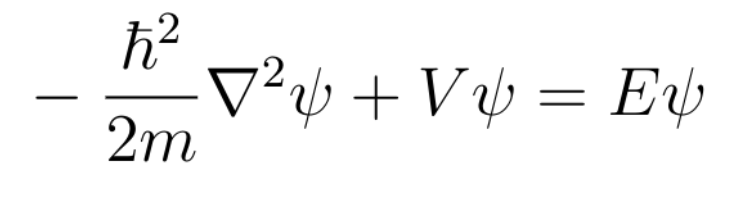 E6636BC20180234D78A0072836F0B1F0B2B9B20C194F3BB0ADD98331B1C62B51CB43B838C16E8B0E22C92408C8468EEBE509210AC1D04BD11BBFC228762E2FD824FCBAAD1124B6E784AF2DE761024E5537DCE27771BF55E7D8EF319F2F7D5C28DEE626942E3
E6636BC20180234D78A0072836F0BEC032B9B20719E7ABD0A4D98930B1B12B712B41B8383169AB0722192908C8467AEB500921AA91D06BC11BBFC236721E20D524FF49AD4320F65744DB2EA767924C574BB3E271732605D208AA119547C05C28DCF62D9E0E3
BBAAD9C20180234D78A0072836F0B1A012B9B20D18357B20A9D98935B19C2B819B43B638616E3B0322092408C8466AEB7709218AE1D0AB311BBFC27870AE29D324FED8AD7026A64734882DA76F0243E1DDD0E0737360352708E63197F3046C18D9B62B952E3
E6636BC20180234D78A0072836F0B3B062B9B207100DDB20A0D98F39B16C2BA34B43BC38C168AB0122592F0838465CEB921921FAF1D0ABC11BBFC26B7F4E1ADA24FB2EADD526949754C728F767A2439F9FD0E9157C626057A81A5197EE01DCA8DD06229F4E3
E6636BC20180234D78A0072836F0B99012B9B2041CBB0BD0AED9843CB1E92B759B4BB3387161DB0A22092008384687EBAD09218A11D00BB11BBFC253752E1BD324F50EAD8127E48704882AE76E224046D963E4B175990FA048DEA195FADFAC88D9862B9F9E3
E6636BC20180234D78A0072836F0BE8092B9B20C1995FBB0AAD98B33B1032B25BB4EBB387163FB0F22C92E08384670EB2809215AC1D0FBA11BBFC2437A1E1FD724F5F8AD632564B7B4FF2ED7684240538A9CE0BE76481F81688BF19F28E95C98DFE620900E3
E6636BC20180234D78A0072836F0BC5042B9B2071914ABA0AFD98A36B1312BA09B46B338D169DB042219260838466CEBCA09217A11D0EBD11BBFC21D70AE1BD124F79CADC02084A7F49B2BF76E924D54EB27EF457D2D6E7658AE919C47F25C58DA8624926E3
Curse of Dimensionality (CoD)！
CoD: As dimensionality grows, complexity grows exponentially fast.
 In high dimension, polynomials are no longer a good tool (e.g. too many monomials)
 In practice, we have to resort to very ad hoc approximations such as
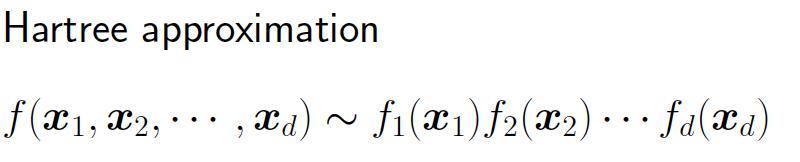 E6636BC20180234D78A0072836F0B1F0B2B9B20C194F3BB0ADD98331B1C62B51CB43B838C16E8B0E22C92408C8468EEBE509210AC1D04BD11BBFC228762E2FD824FCBAAD1124B6E784AF2DE761024E5537DCE27771BF55E7D8EF319F2F7D5C28DEE626942E3
E6636BC20180234D78A0072836F0BEC032B9B20719E7ABD0A4D98930B1B12B712B41B8383169AB0722192908C8467AEB500921AA91D06BC11BBFC236721E20D524FF49AD4320F65744DB2EA767924C574BB3E271732605D208AA119547C05C28DCF62D9E0E3
BBAAD9C20180234D78A0072836F0B1A012B9B20D18357B20A9D98935B19C2B819B43B638616E3B0322092408C8466AEB7709218AE1D0AB311BBFC27870AE29D324FED8AD7026A64734882DA76F0243E1DDD0E0737360352708E63197F3046C18D9B62B952E3
E6636BC20180234D78A0072836F0B3B062B9B207100DDB20A0D98F39B16C2BA34B43BC38C168AB0122592F0838465CEB921921FAF1D0ABC11BBFC26B7F4E1ADA24FB2EADD526949754C728F767A2439F9FD0E9157C626057A81A5197EE01DCA8DD06229F4E3
E6636BC20180234D78A0072836F0B99012B9B2041CBB0BD0AED9843CB1E92B759B4BB3387161DB0A22092008384687EBAD09218A11D00BB11BBFC253752E1BD324F50EAD8127E48704882AE76E224046D963E4B175990FA048DEA195FADFAC88D9862B9F9E3
E6636BC20180234D78A0072836F0BE8092B9B20C1995FBB0AAD98B33B1032B25BB4EBB387163FB0F22C92E08384670EB2809215AC1D0FBA11BBFC2437A1E1FD724F5F8AD632564B7B4FF2ED7684240538A9CE0BE76481F81688BF19F28E95C98DFE620900E3
E6636BC20180234D78A0072836F0BC5042B9B2071914ABA0AFD98A36B1312BA09B46B338D169DB042219260838466CEBCA09217A11D0EBD11BBFC21D70AE1BD124F79CADC02084A7F49B2BF76E924D54EB27EF457D2D6E7658AE919C47F25C58DA8624926E3
This is exactly where deep learning can help!
E6636BC20180234D78A0072836F0B1F0B2B9B20C194F3BB0ADD98331B1C62B51CB43B838C16E8B0E22C92408C8468EEBE509210AC1D04BD11BBFC228762E2FD824FCBAAD1124B6E784AF2DE761024E5537DCE27771BF55E7D8EF319F2F7D5C28DEE626942E3
E6636BC20180234D78A0072836F0BEC032B9B20719E7ABD0A4D98930B1B12B712B41B8383169AB0722192908C8467AEB500921AA91D06BC11BBFC236721E20D524FF49AD4320F65744DB2EA767924C574BB3E271732605D208AA119547C05C28DCF62D9E0E3
BBAAD9C20180234D78A0072836F0B1A012B9B20D18357B20A9D98935B19C2B819B43B638616E3B0322092408C8466AEB7709218AE1D0AB311BBFC27870AE29D324FED8AD7026A64734882DA76F0243E1DDD0E0737360352708E63197F3046C18D9B62B952E3
E6636BC20180234D78A0072836F0B3B062B9B207100DDB20A0D98F39B16C2BA34B43BC38C168AB0122592F0838465CEB921921FAF1D0ABC11BBFC26B7F4E1ADA24FB2EADD526949754C728F767A2439F9FD0E9157C626057A81A5197EE01DCA8DD06229F4E3
E6636BC20180234D78A0072836F0B99012B9B2041CBB0BD0AED9843CB1E92B759B4BB3387161DB0A22092008384687EBAD09218A11D00BB11BBFC253752E1BD324F50EAD8127E48704882AE76E224046D963E4B175990FA048DEA195FADFAC88D9862B9F9E3
E6636BC20180234D78A0072836F0BE8092B9B20C1995FBB0AAD98B33B1032B25BB4EBB387163FB0F22C92E08384670EB2809215AC1D0FBA11BBFC2437A1E1FD724F5F8AD632564B7B4FF2ED7684240538A9CE0BE76481F81688BF19F28E95C98DFE620900E3
E6636BC20180234D78A0072836F0BC5042B9B2071914ABA0AFD98A36B1312BA09B46B338D169DB042219260838466CEBCA09217A11D0EBD11BBFC21D70AE1BD124F79CADC02084A7F49B2BF76E924D54EB27EF457D2D6E7658AE919C47F25C58DA8624926E3
Image recognition: Cifar 10
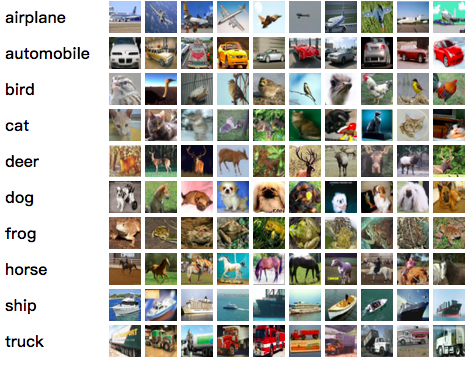 Dim=32 x 32 x 3
       = 3072
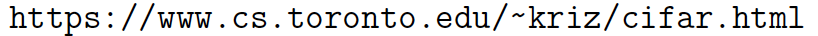 E6636BC20180234D78A0072836F0B1F0B2B9B20C194F3BB0ADD98331B1C62B51CB43B838C16E8B0E22C92408C8468EEBE509210AC1D04BD11BBFC228762E2FD824FCBAAD1124B6E784AF2DE761024E5537DCE27771BF55E7D8EF319F2F7D5C28DEE626942E3
E6636BC20180234D78A0072836F0BEC032B9B20719E7ABD0A4D98930B1B12B712B41B8383169AB0722192908C8467AEB500921AA91D06BC11BBFC236721E20D524FF49AD4320F65744DB2EA767924C574BB3E271732605D208AA119547C05C28DCF62D9E0E3
BBAAD9C20180234D78A0072836F0B1A012B9B20D18357B20A9D98935B19C2B819B43B638616E3B0322092408C8466AEB7709218AE1D0AB311BBFC27870AE29D324FED8AD7026A64734882DA76F0243E1DDD0E0737360352708E63197F3046C18D9B62B952E3
E6636BC20180234D78A0072836F0B3B062B9B207100DDB20A0D98F39B16C2BA34B43BC38C168AB0122592F0838465CEB921921FAF1D0ABC11BBFC26B7F4E1ADA24FB2EADD526949754C728F767A2439F9FD0E9157C626057A81A5197EE01DCA8DD06229F4E3
E6636BC20180234D78A0072836F0B99012B9B2041CBB0BD0AED9843CB1E92B759B4BB3387161DB0A22092008384687EBAD09218A11D00BB11BBFC253752E1BD324F50EAD8127E48704882AE76E224046D963E4B175990FA048DEA195FADFAC88D9862B9F9E3
E6636BC20180234D78A0072836F0BE8092B9B20C1995FBB0AAD98B33B1032B25BB4EBB387163FB0F22C92E08384670EB2809215AC1D0FBA11BBFC2437A1E1FD724F5F8AD632564B7B4FF2ED7684240538A9CE0BE76481F81688BF19F28E95C98DFE620900E3
E6636BC20180234D78A0072836F0BC5042B9B2071914ABA0AFD98A36B1312BA09B46B338D169DB042219260838466CEBCA09217A11D0EBD11BBFC21D70AE1BD124F79CADC02084A7F49B2BF76E924D54EB27EF457D2D6E7658AE919C47F25C58DA8624926E3
Generative models:
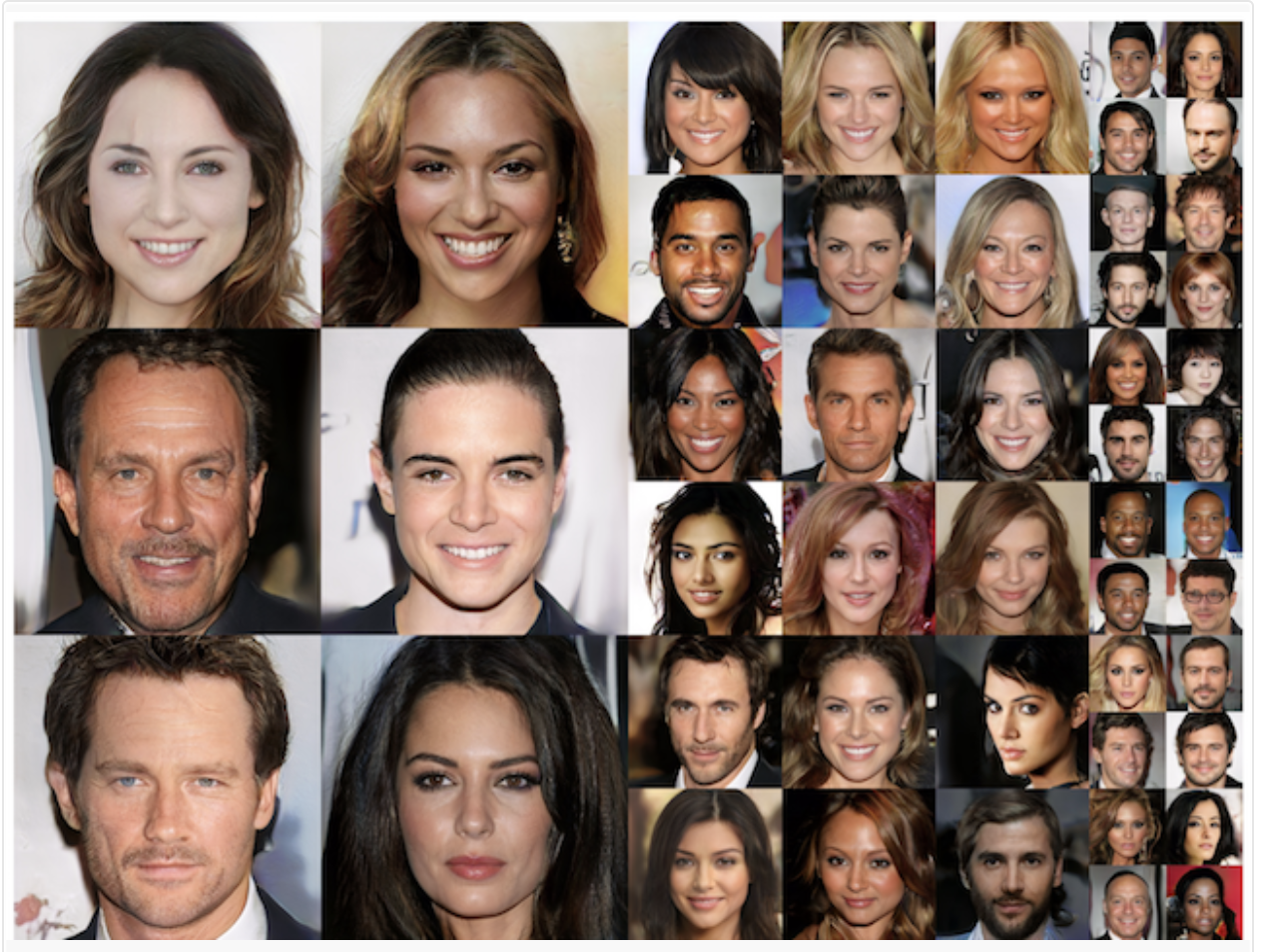 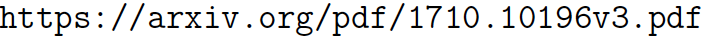 E6636BC20180234D78A0072836F0B1F0B2B9B20C194F3BB0ADD98331B1C62B51CB43B838C16E8B0E22C92408C8468EEBE509210AC1D04BD11BBFC228762E2FD824FCBAAD1124B6E784AF2DE761024E5537DCE27771BF55E7D8EF319F2F7D5C28DEE626942E3
E6636BC20180234D78A0072836F0BEC032B9B20719E7ABD0A4D98930B1B12B712B41B8383169AB0722192908C8467AEB500921AA91D06BC11BBFC236721E20D524FF49AD4320F65744DB2EA767924C574BB3E271732605D208AA119547C05C28DCF62D9E0E3
BBAAD9C20180234D78A0072836F0B1A012B9B20D18357B20A9D98935B19C2B819B43B638616E3B0322092408C8466AEB7709218AE1D0AB311BBFC27870AE29D324FED8AD7026A64734882DA76F0243E1DDD0E0737360352708E63197F3046C18D9B62B952E3
E6636BC20180234D78A0072836F0B3B062B9B207100DDB20A0D98F39B16C2BA34B43BC38C168AB0122592F0838465CEB921921FAF1D0ABC11BBFC26B7F4E1ADA24FB2EADD526949754C728F767A2439F9FD0E9157C626057A81A5197EE01DCA8DD06229F4E3
E6636BC20180234D78A0072836F0B99012B9B2041CBB0BD0AED9843CB1E92B759B4BB3387161DB0A22092008384687EBAD09218A11D00BB11BBFC253752E1BD324F50EAD8127E48704882AE76E224046D963E4B175990FA048DEA195FADFAC88D9862B9F9E3
E6636BC20180234D78A0072836F0BE8092B9B20C1995FBB0AAD98B33B1032B25BB4EBB387163FB0F22C92E08384670EB2809215AC1D0FBA11BBFC2437A1E1FD724F5F8AD632564B7B4FF2ED7684240538A9CE0BE76481F81688BF19F28E95C98DFE620900E3
E6636BC20180234D78A0072836F0BC5042B9B2071914ABA0AFD98A36B1312BA09B46B338D169DB042219260838466CEBCA09217A11D0EBD11BBFC21D70AE1BD124F79CADC02084A7F49B2BF76E924D54EB27EF457D2D6E7658AE919C47F25C58DA8624926E3
AlphaGo:
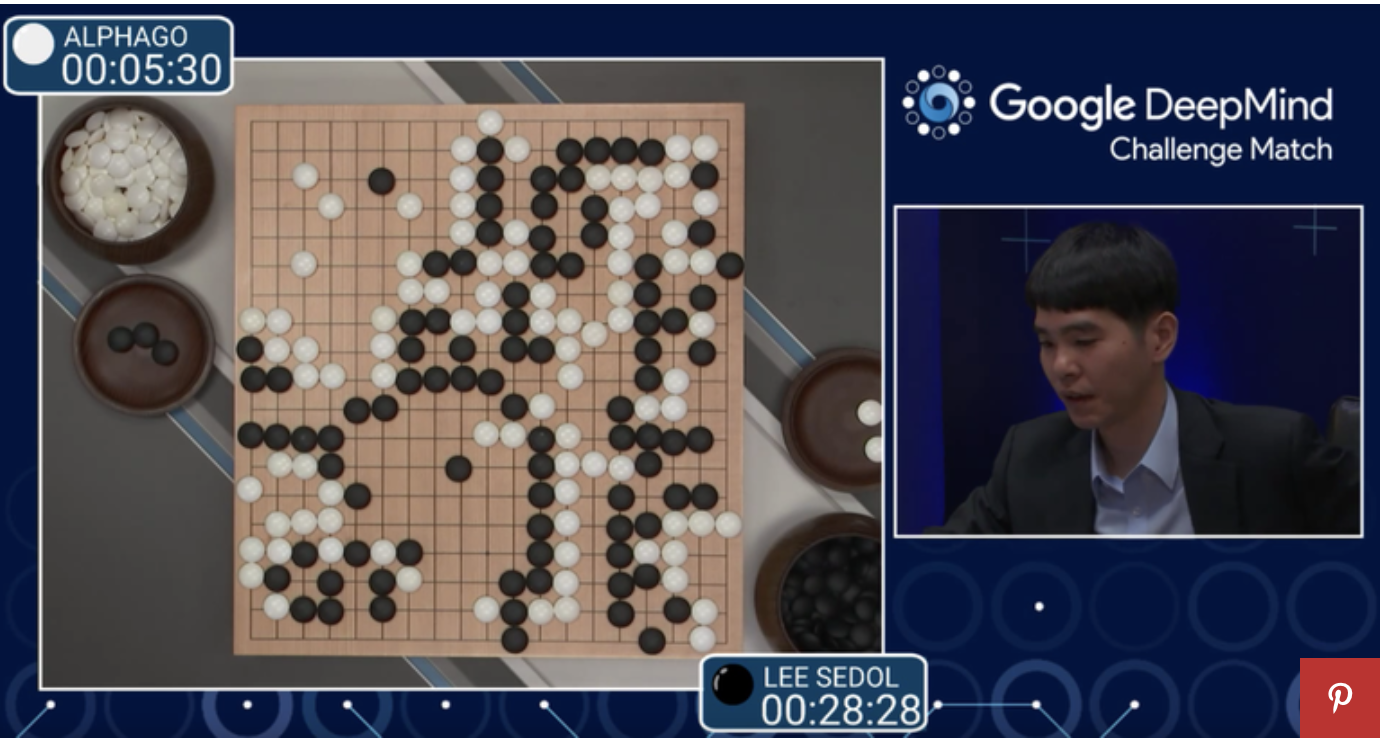 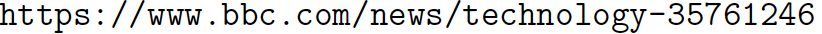 In essence, what is done here is to solve some standard mathematical problems.
Image recognition: approximating a function
Generative models: approximating and sampling a probability distribution
AlphaGo:  solving the Bellman equation
But in very high dimension!

Dimensionality of Cifar 10 problem       
                            = 32 x 32 x 3 = 3072.
Neural networks are just a class of special functions
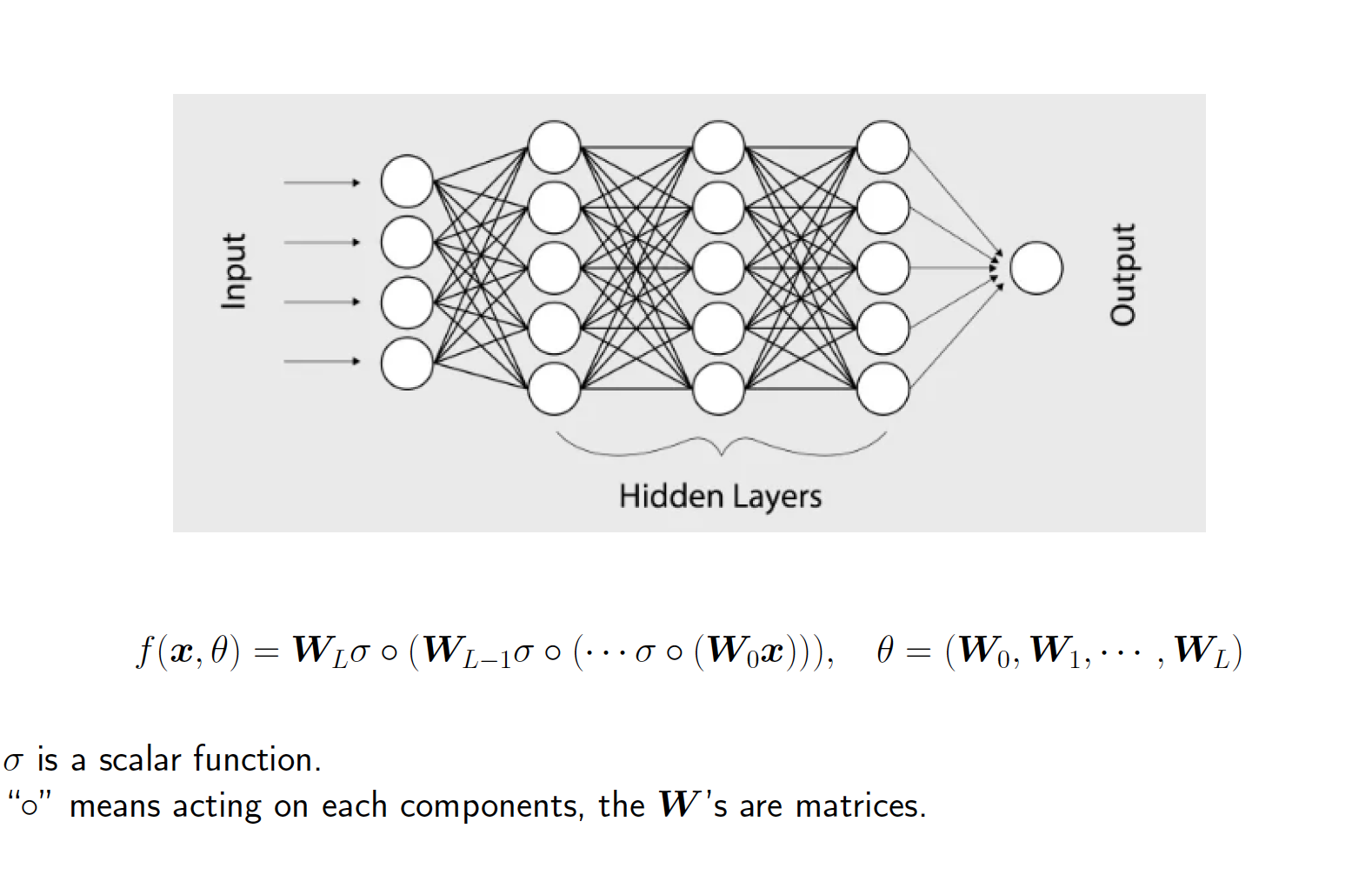 Approximation theory:
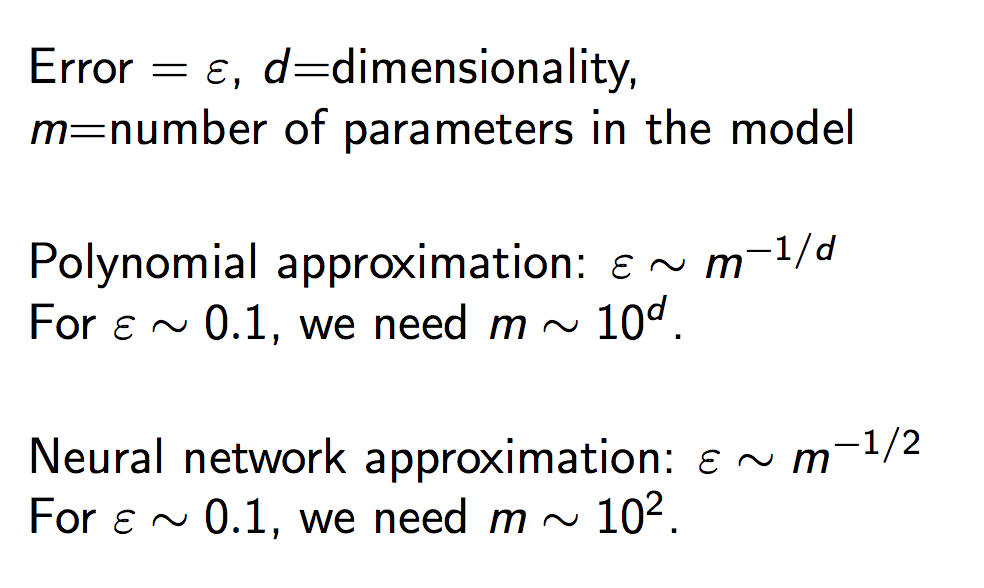 A new era:  Machine learning-based algorithms for                scientific computing
Example: Molecular dynamics
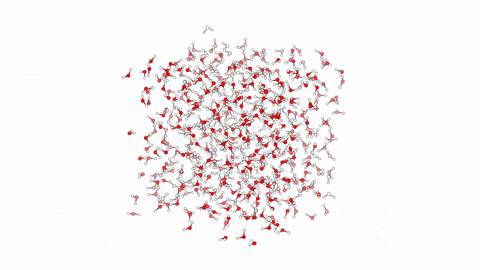 Newton’s equation for atoms:





Key issue:  The inter-atomic    potential energy function
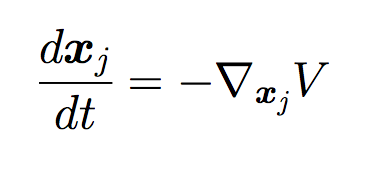 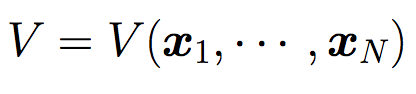 Classical approach：guess！  --- efficient but unreliable

Car-Parrinello molecular dynamics：compute inter-atomic forces on the fly using quantum mechanics  --- reliable but inefficient

Machine learning-based approach： quantum mechanics models provides the data, and machine learning provides the model ---   efficient and reliable !
Important new issues
1. The ML model has to 

respect physics (conservation laws, symmetries) 

be “extensive”(additive architecture)

be “interpretable”
Additive architectures (Behler and Parrinello, 2007)
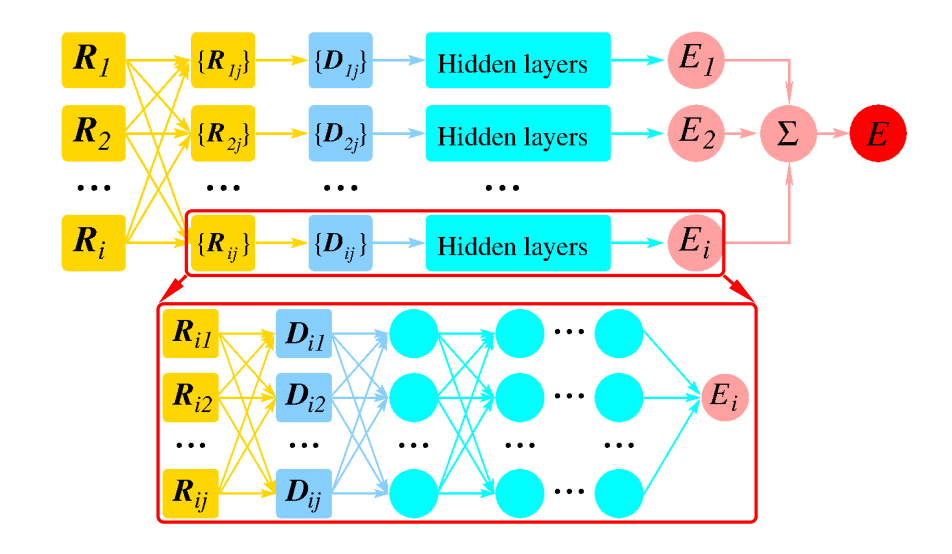 Symmetries: embedding + fitting networks (Zhang, Han, et al (2018))
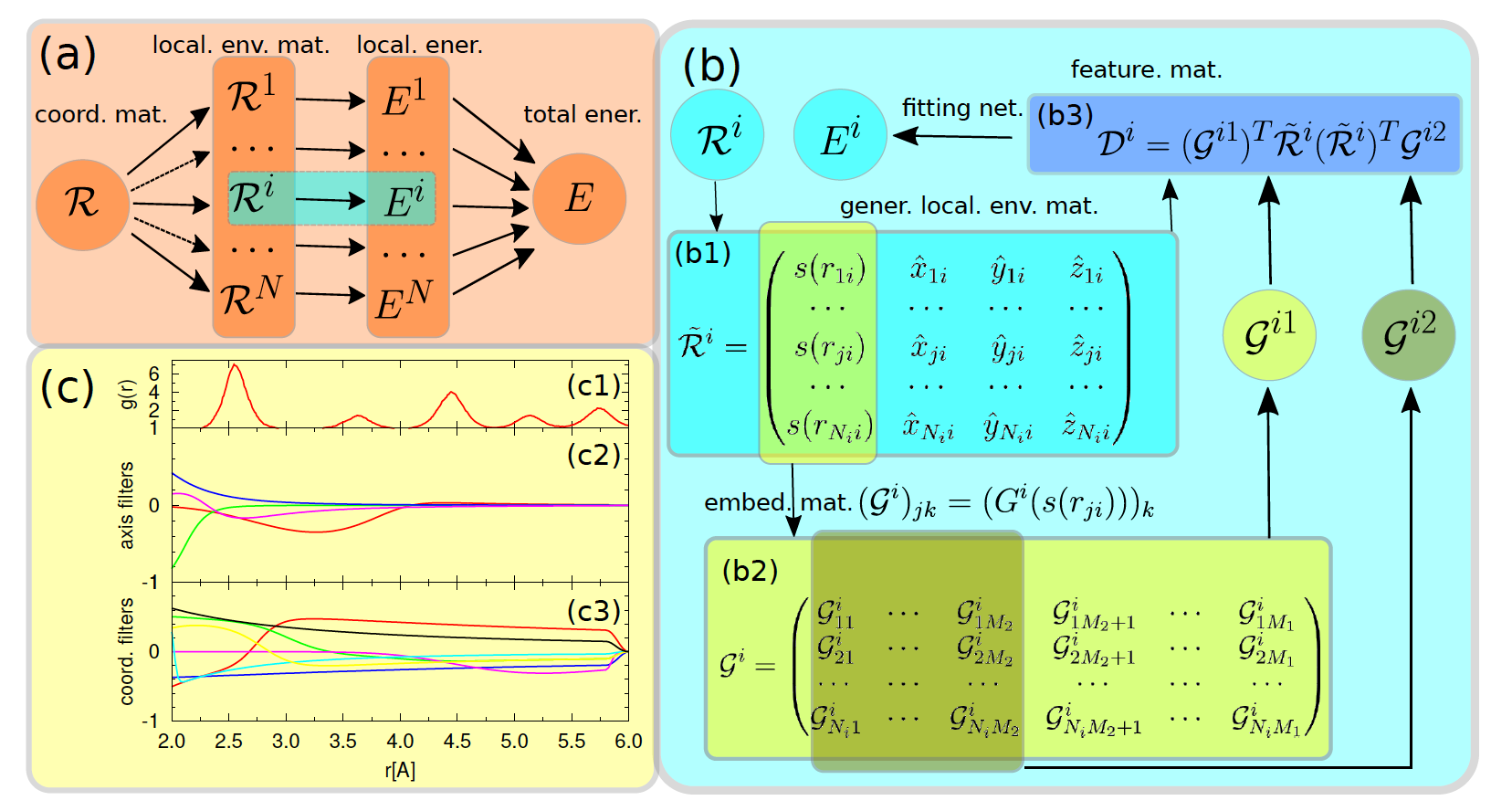 Important new issues:
2. The training dataset is usually obtained from solving some lower level models. It has to be

representative enough, for reliability 

as small as possible, for feasibility
E6636BC20180234D78A0072836F0B1F0B2B9B20C194F3BB0ADD98331B1C62B51CB43B838C16E8B0E22C92408C8468EEBE509210AC1D04BD11BBFC228762E2FD824FCBAAD1124B6E784AF2DE761024E5537DCE27771BF55E7D8EF319F2F7D5C28DEE626942E3
E6636BC20180234D78A0072836F0BEC032B9B20719E7ABD0A4D98930B1B12B712B41B8383169AB0722192908C8467AEB500921AA91D06BC11BBFC236721E20D524FF49AD4320F65744DB2EA767924C574BB3E271732605D208AA119547C05C28DCF62D9E0E3
BBAAD9C20180234D78A0072836F0B1A012B9B20D18357B20A9D98935B19C2B819B43B638616E3B0322092408C8466AEB7709218AE1D0AB311BBFC27870AE29D324FED8AD7026A64734882DA76F0243E1DDD0E0737360352708E63197F3046C18D9B62B952E3
E6636BC20180234D78A0072836F0B3B062B9B207100DDB20A0D98F39B16C2BA34B43BC38C168AB0122592F0838465CEB921921FAF1D0ABC11BBFC26B7F4E1ADA24FB2EADD526949754C728F767A2439F9FD0E9157C626057A81A5197EE01DCA8DD06229F4E3
E6636BC20180234D78A0072836F0B99012B9B2041CBB0BD0AED9843CB1E92B759B4BB3387161DB0A22092008384687EBAD09218A11D00BB11BBFC253752E1BD324F50EAD8127E48704882AE76E224046D963E4B175990FA048DEA195FADFAC88D9862B9F9E3
E6636BC20180234D78A0072836F0BE8092B9B20C1995FBB0AAD98B33B1032B25BB4EBB387163FB0F22C92E08384670EB2809215AC1D0FBA11BBFC2437A1E1FD724F5F8AD632564B7B4FF2ED7684240538A9CE0BE76481F81688BF19F28E95C98DFE620900E3
E6636BC20180234D78A0072836F0BC5042B9B2071914ABA0AFD98A36B1312BA09B46B338D169DB042219260838466CEBCA09217A11D0EBD11BBFC21D70AE1BD124F79CADC02084A7F49B2BF76E924D54EB27EF457D2D6E7658AE919C47F25C58DA8624926E3
The ELT  Algorithm (Zhang, Wang, E(2018))
1. Exploration 
Exploring configuration space, using some biased MD or MC
For each new configuration, decide   whether it should be labeled

2. Labeling

3. Training 
 Update the biased MD or MC
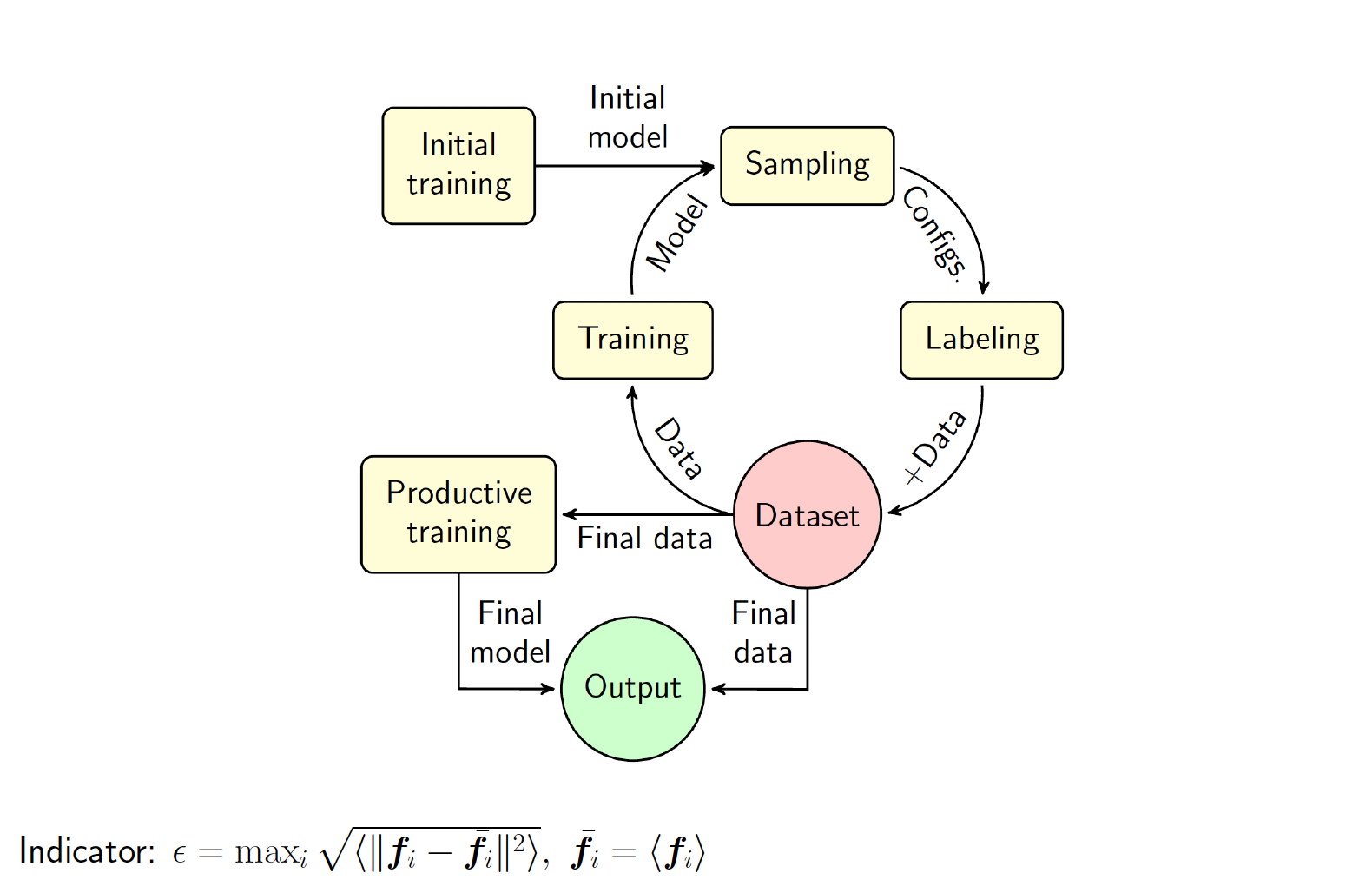 E6636BC20180234D78A0072836F0B1F0B2B9B20C194F3BB0ADD98331B1C62B51CB43B838C16E8B0E22C92408C8468EEBE509210AC1D04BD11BBFC228762E2FD824FCBAAD1124B6E784AF2DE761024E5537DCE27771BF55E7D8EF319F2F7D5C28DEE626942E3
E6636BC20180234D78A0072836F0BEC032B9B20719E7ABD0A4D98930B1B12B712B41B8383169AB0722192908C8467AEB500921AA91D06BC11BBFC236721E20D524FF49AD4320F65744DB2EA767924C574BB3E271732605D208AA119547C05C28DCF62D9E0E3
BBAAD9C20180234D78A0072836F0B1A012B9B20D18357B20A9D98935B19C2B819B43B638616E3B0322092408C8466AEB7709218AE1D0AB311BBFC27870AE29D324FED8AD7026A64734882DA76F0243E1DDD0E0737360352708E63197F3046C18D9B62B952E3
E6636BC20180234D78A0072836F0B3B062B9B207100DDB20A0D98F39B16C2BA34B43BC38C168AB0122592F0838465CEB921921FAF1D0ABC11BBFC26B7F4E1ADA24FB2EADD526949754C728F767A2439F9FD0E9157C626057A81A5197EE01DCA8DD06229F4E3
E6636BC20180234D78A0072836F0B99012B9B2041CBB0BD0AED9843CB1E92B759B4BB3387161DB0A22092008384687EBAD09218A11D00BB11BBFC253752E1BD324F50EAD8127E48704882AE76E224046D963E4B175990FA048DEA195FADFAC88D9862B9F9E3
E6636BC20180234D78A0072836F0BE8092B9B20C1995FBB0AAD98B33B1032B25BB4EBB387163FB0F22C92E08384670EB2809215AC1D0FBA11BBFC2437A1E1FD724F5F8AD632564B7B4FF2ED7684240538A9CE0BE76481F81688BF19F28E95C98DFE620900E3
E6636BC20180234D78A0072836F0BC5042B9B2071914ABA0AFD98A36B1312BA09B46B338D169DB042219260838466CEBCA09217A11D0EBD11BBFC21D70AE1BD124F79CADC02084A7F49B2BF76E924D54EB27EF457D2D6E7658AE919C47F25C58DA8624926E3
The ELT  algorithm: An example
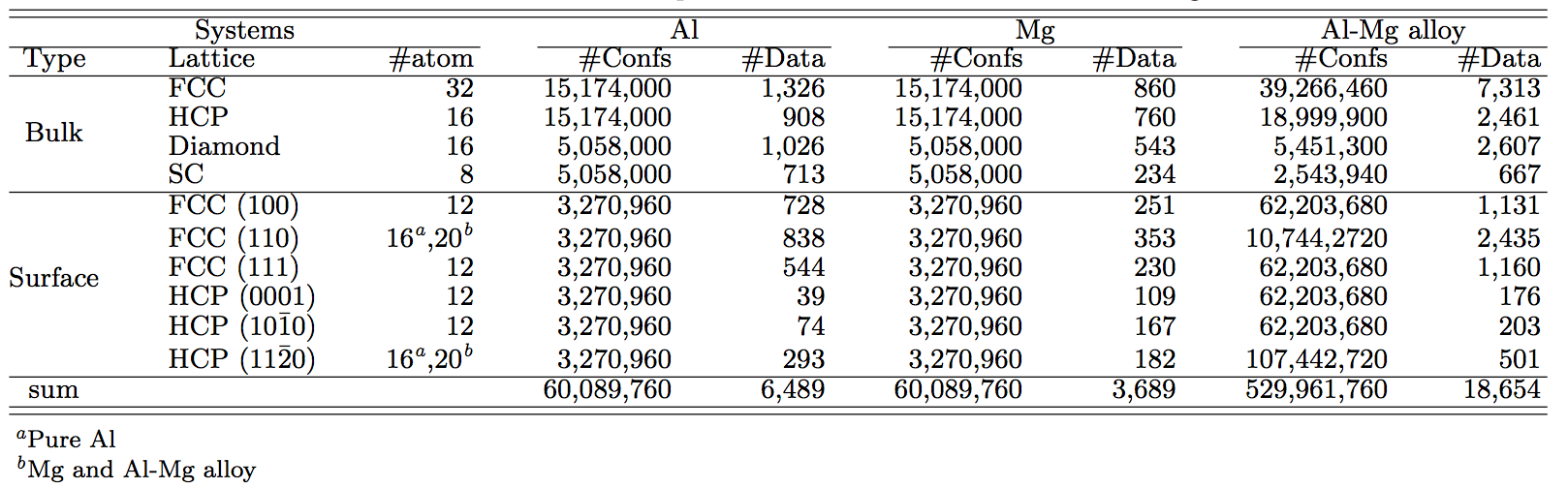 Deep Potential (DP) Molecular Dynamics (Zhang et al.(2018))
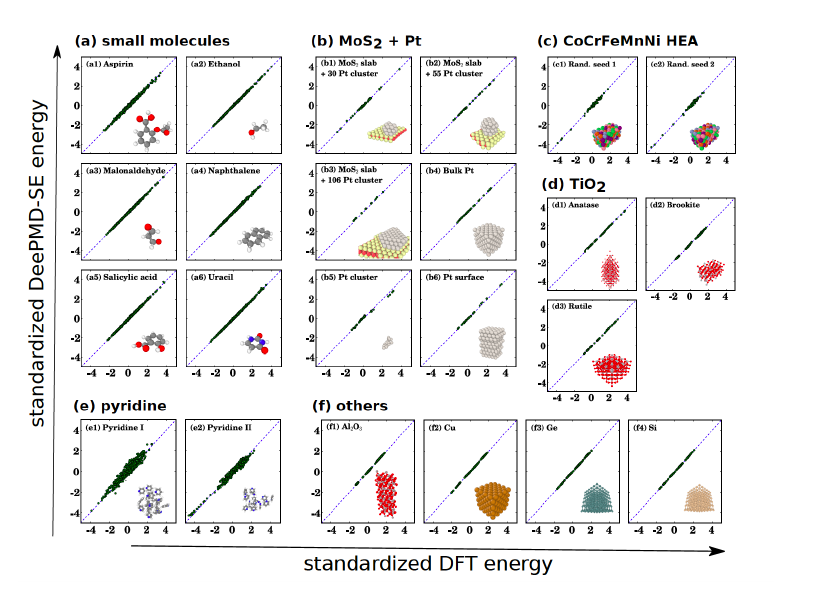 2020 ACM Gordon-Bell Prize:  Ab initio MD with 100 million atoms
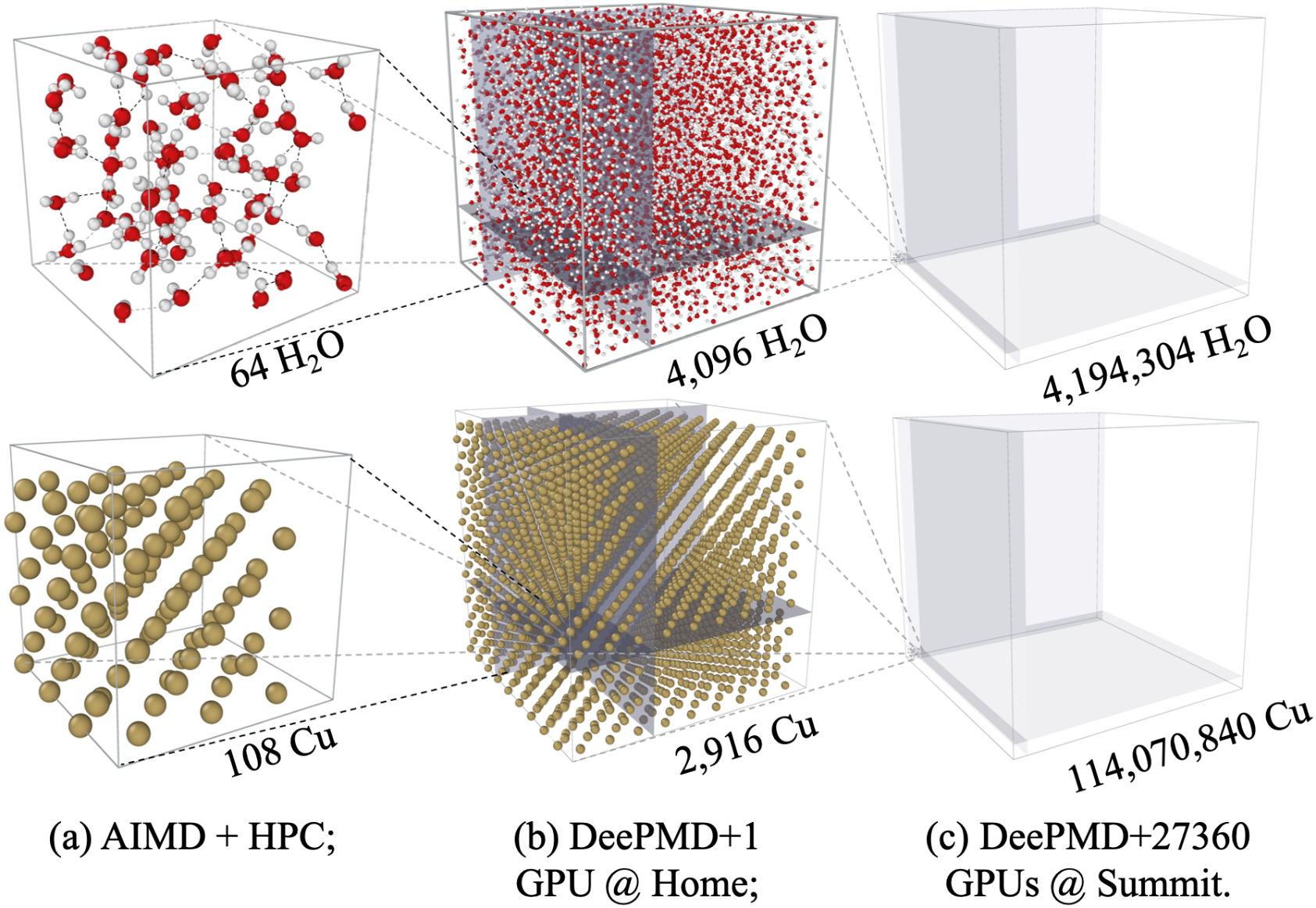 Jia et al (2020)
The DP model and DeePMD has now become a standard tool in molecular modeling
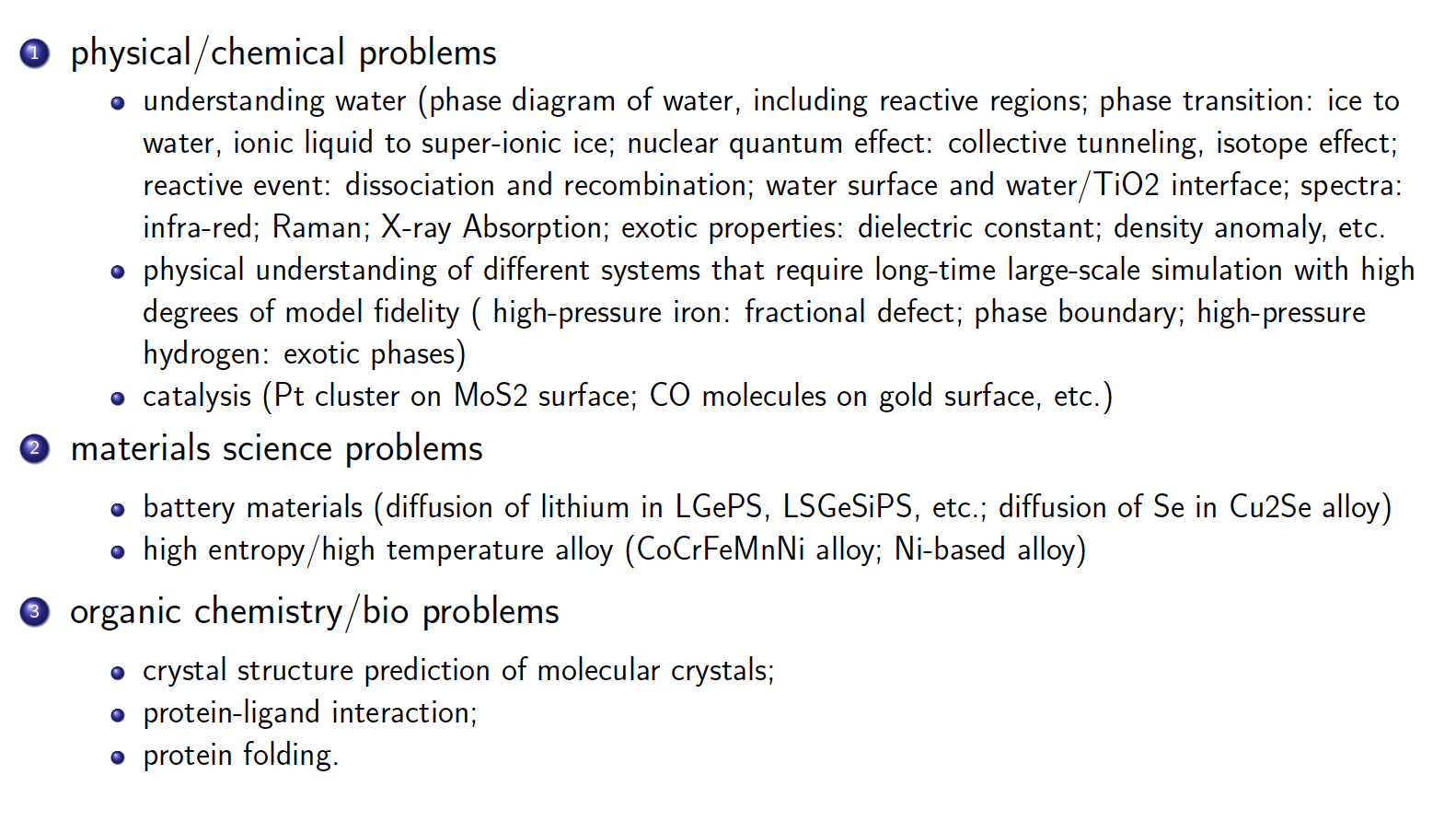 DeePMD-kit
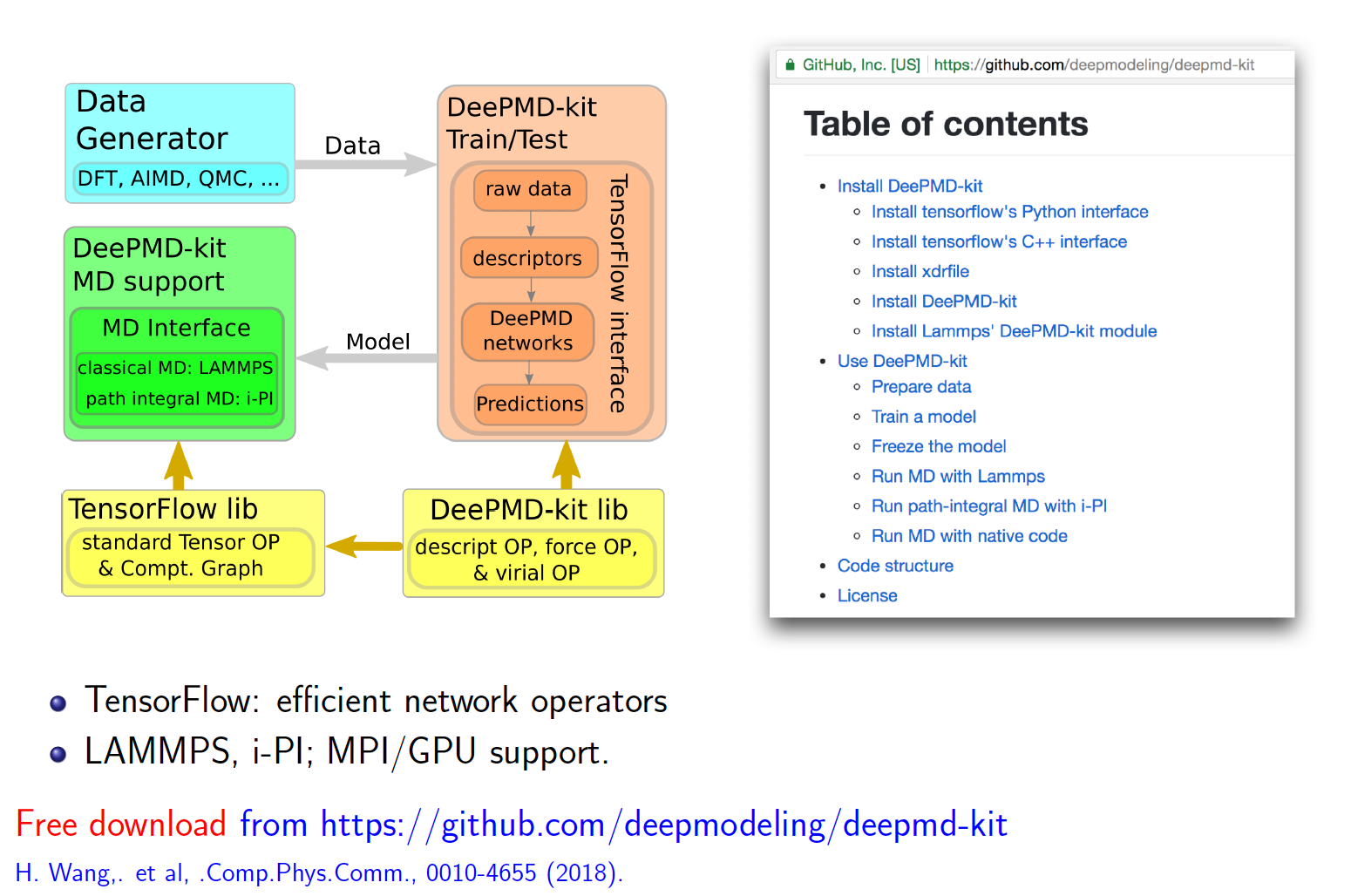 An “ultimate” test:  The phase diagram of water
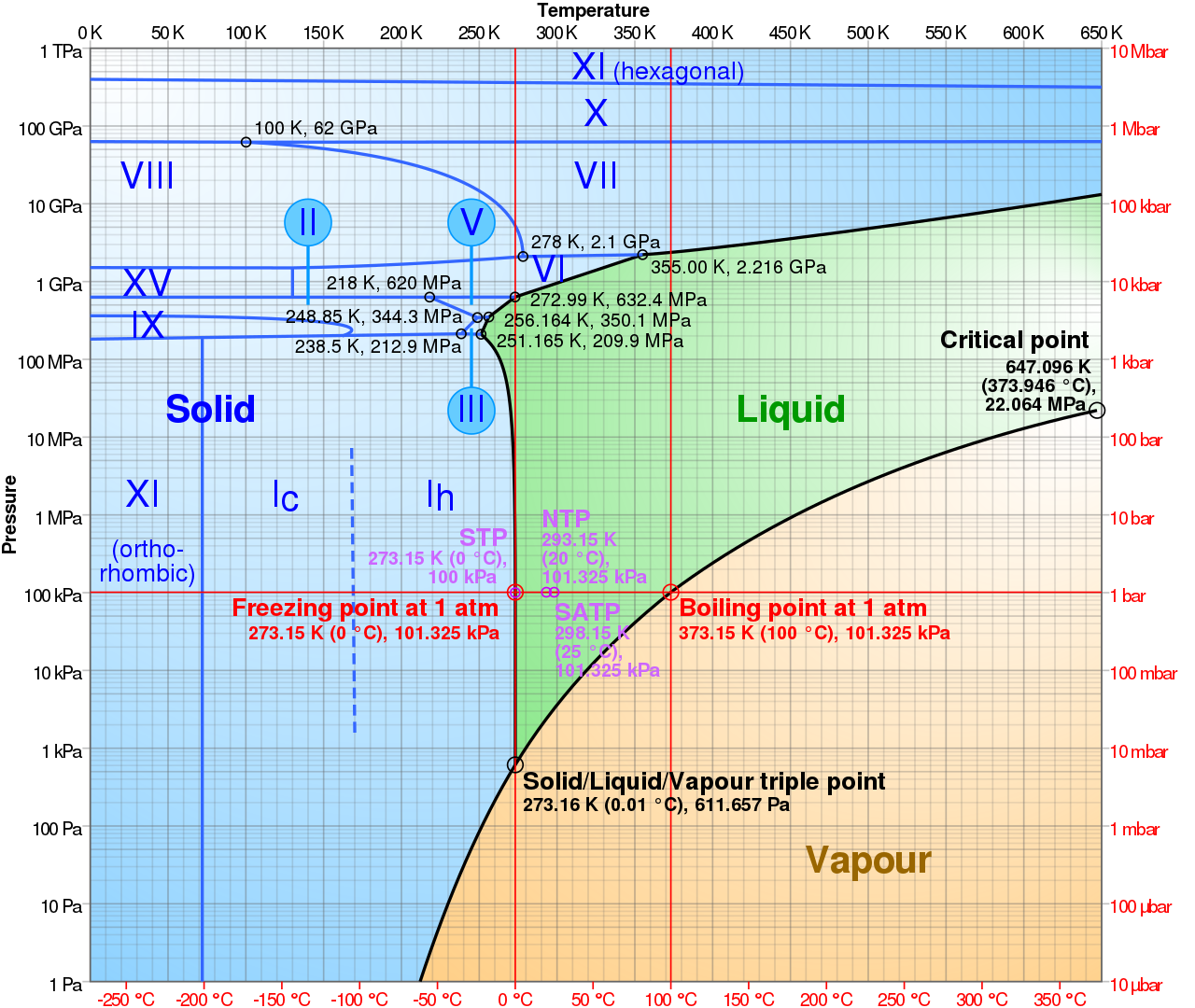 the prediction of the phase diagram is an extremely stringent test for any water potential function         – Sanz et.al. Phys. Rev. Lett. (2004)
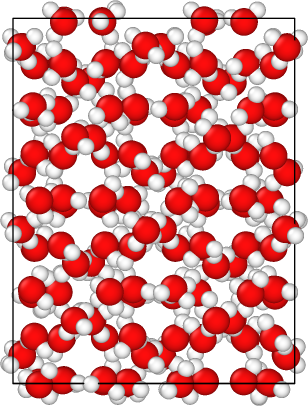 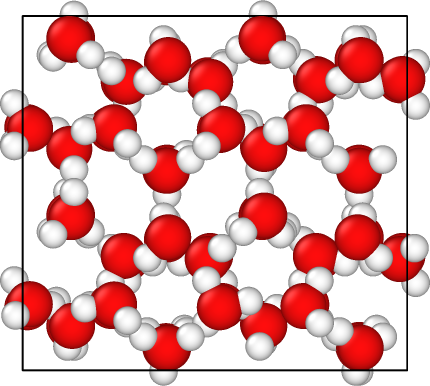 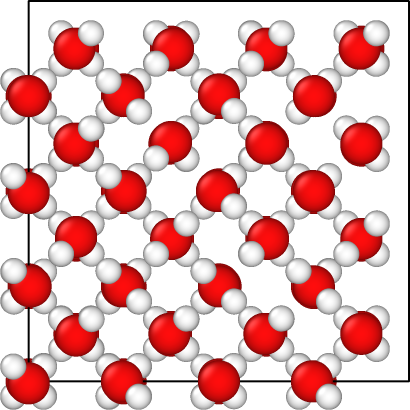 Phase diagram given by the DP model
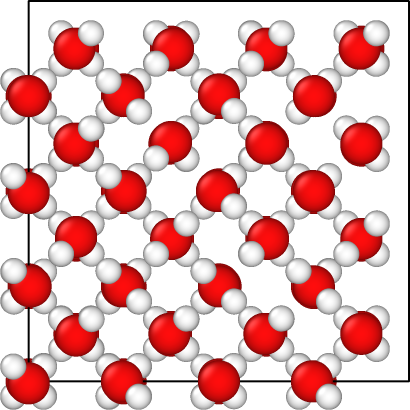 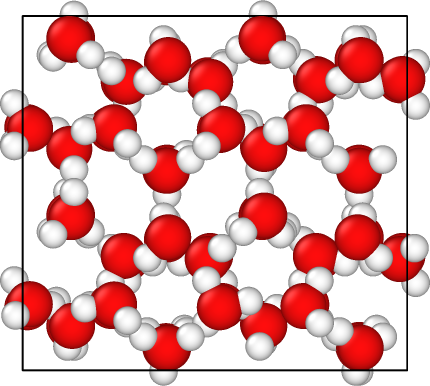 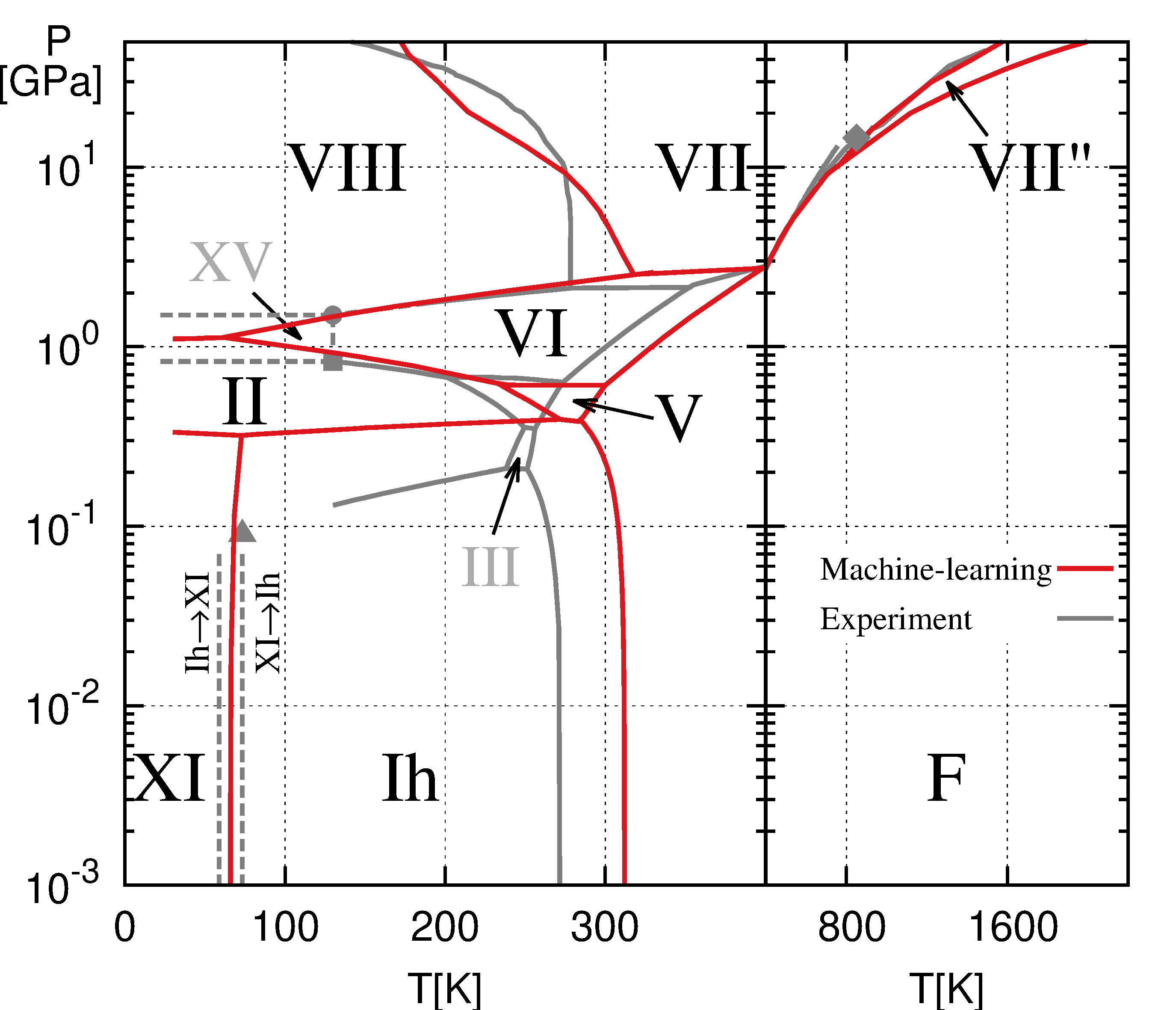 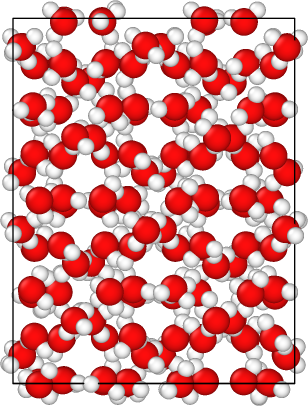 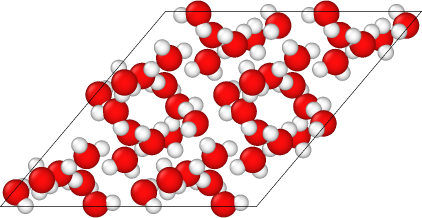 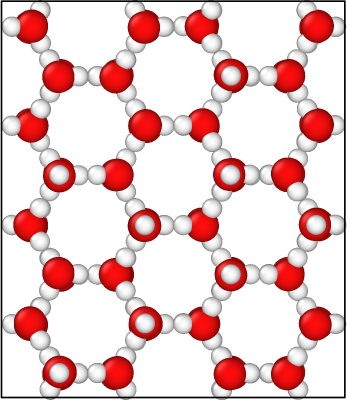 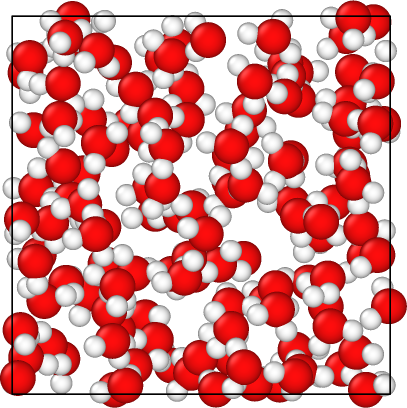 Zhang et.al. PRL (2021)
Other micro-scale models
Kohn-Sham density functional theory: 
DeePKS, NeuralXC, DM21, DeepH, ……

Solving the many-electron Schrodinger equation: DeePWF, FermiNet, PauliNet, ……

Coarse-grained molecular dynamics: 
DeePCG
An example of mesoscale model:
  Generalized Langevin Equation
Work of Pinchen Xie, Roberto Car and Weinan E
Examples of mesoscale phenomena
Ferroelectric/ferromagnetic domain motion

Crystal growth

Grain boundary motion

Phase separation

Solidification

Condensation

Nanoscale phenomena
Time
Macro
scale
s
ms
Meso
scale
ns
MD
DFT
ps
QM
Space
[Speaker Notes: The coarse grained dynamics at the mesoscopic scale are associated to a bunch of exciting phenomena.]
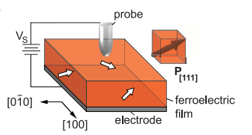 Ferroelectric/Ferromagnetic  
	domain motion

Collective variable: 

Coarse-grained dipole/spin field
Size of domain
…
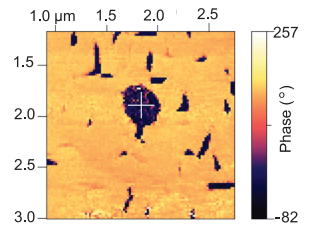 Thin-film ferroelectric 
switching by a surface probe
Nelson, Christopher T., et al. 
Science 334.6058 (2011): 968-971.
[Speaker Notes: Here are two examples..]
Mori-Zwanzig formalism for coarse-grained dynamics
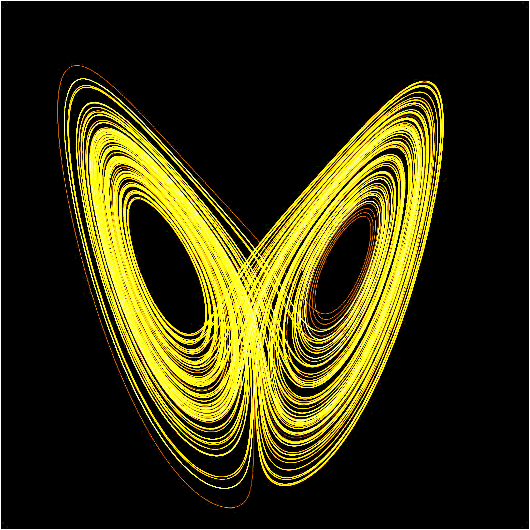 Projection
Phase space
Noise-like
Friction-like
Numerical ansatz: Generalized Langevin equation
Zwanzig, Robert. Nonequilibrium statistical mechanics. Oxford university press, 2001.
General but not very useful
The Mori-Zwanzig formalism is perfectly general.

In practice, one has to resort to very simple and ad hoc  approximations.

Our task is to develop accurate and practical generalized
Langevin models.
Ab initio generalized Langevin equation (AIGLE)
Free energy
Memory kernal
Environmental noise
External Driving
Basic ideas
Neural network-based
Non-linear autoregressive
model
Empirical force fields
 or neural network ansatz
Relevant works:
A. J. Chorin and F. Lu, 
      PNAS 112, 9804 (2015)
…
Relevant works:
M. Ceriotti, G. Bussi, and M. Parrinello, 
      PRL 102, 020601 (2009)
H. Lei, N. A. Baker, and X. Li, 
      PNAS 113, 14183 (2016)
…
Pinchen Xie, Roberto Car and Weinan E. arXiv:2211.06558 (2022).
Ab initio generalized Langevin equation (AIGLE)
Free energy
Memory kernal
Environmental noise
External Driving
Formulation
Discretized GLE
Generalized autoregressive
 (GAR) model
Linear memory
A quick test: 1D Harmonic Chain
Theoretical equation of motion (microcanonical)
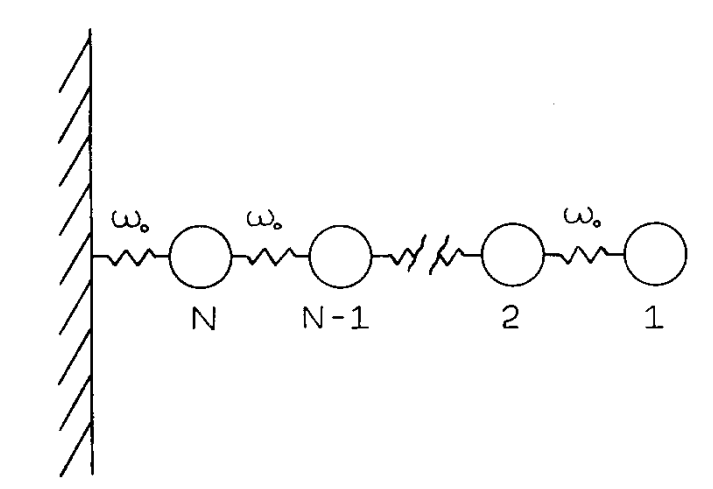 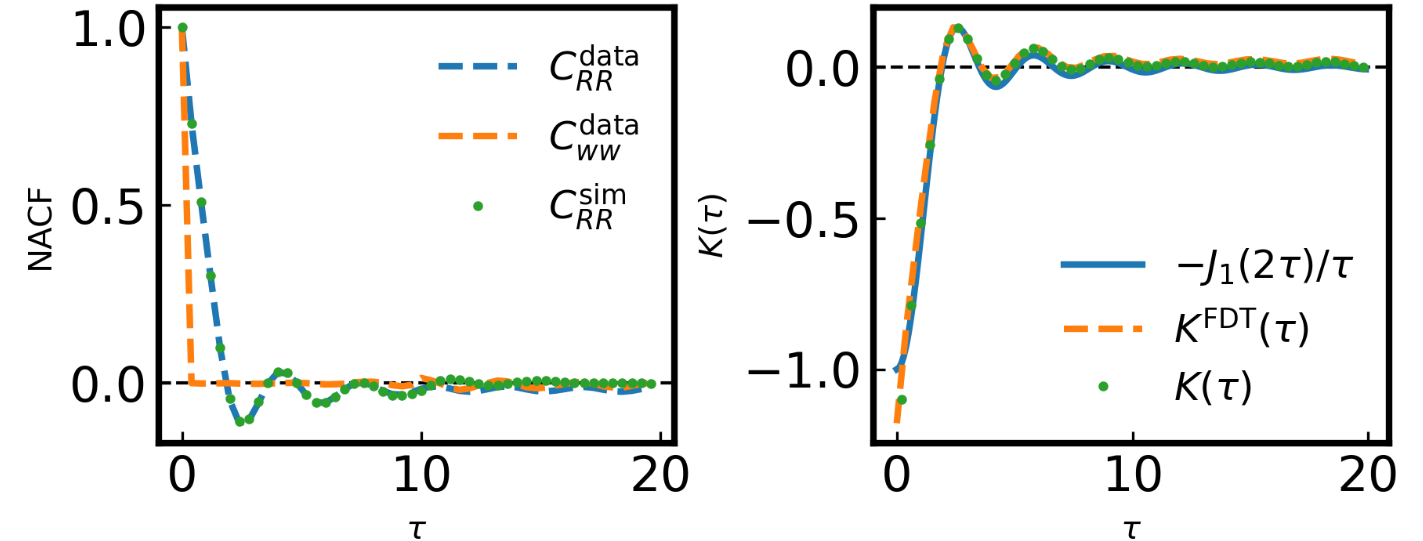 MD data
GAR simulation
Theoretical (microcanonical)
From 2FDT (canonical)
GAR residue noise
correlation
-> A clean white noise
AIGLE result
Normalized noise 
Autocorrelation function (NACF)
Memory Kernel
[Speaker Notes: Left figure:
Generalized autoregressive model successfully reduce the environmental noise to a white noise without time correlation. Consequently it reproduces the autocorrelation of the environmental noise from MD data, see agreement between blue line and green dots.
Right figure:
AIGLE successfully reproduced the theoretical memory kernal and obeys second fluctuation-dissipation theorem very well.]
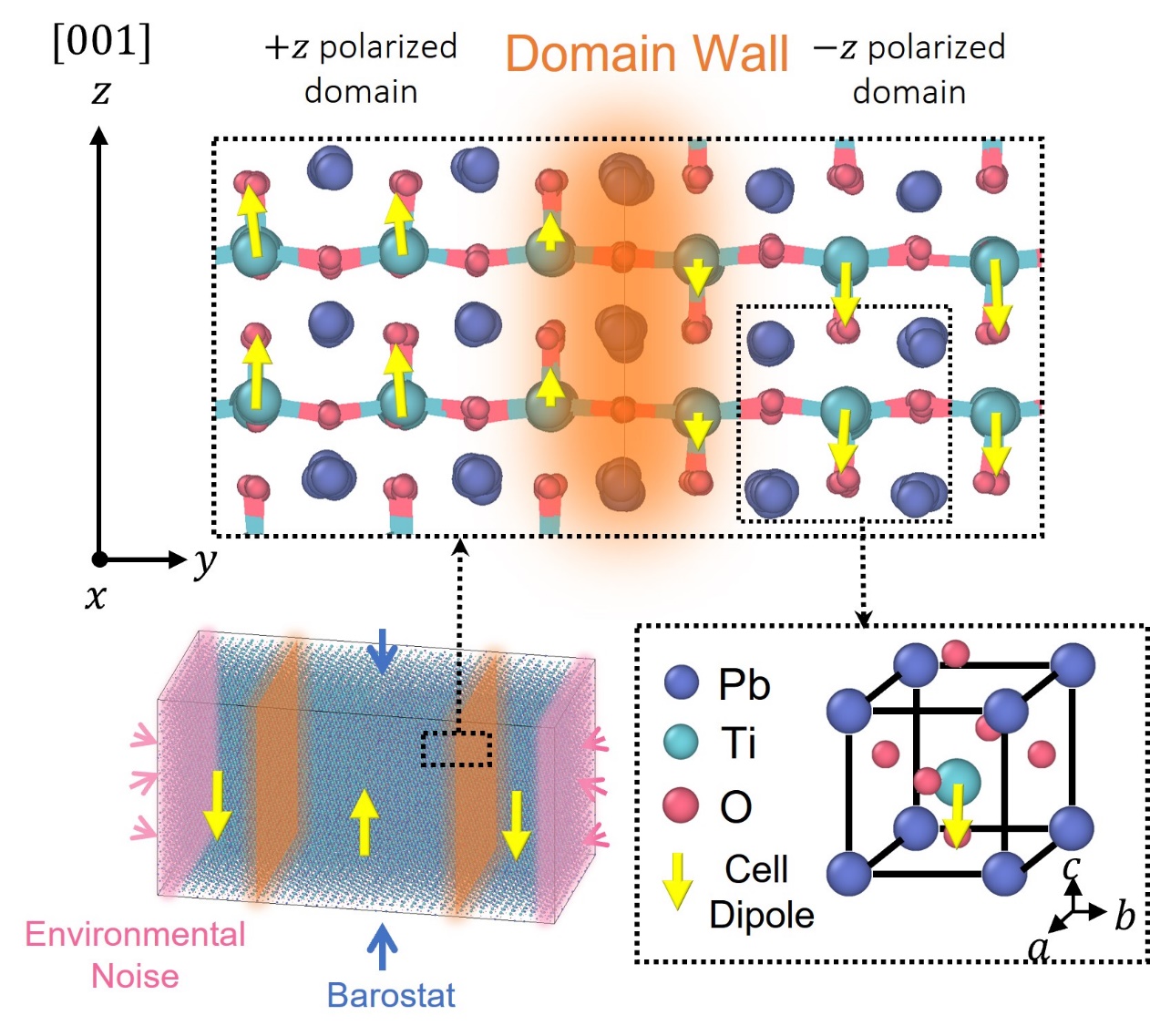 Atomistic Dynamics
First step
Deep Potential 
Deep Dipole
DFT
Pinchen Xie, Yixiao Chen, Weinan E and Roberto Car. "Ab initio multi-scale modeling of ferroelectrics: The case of PbTiO3." arXiv:2205.11839 (2022).
[Speaker Notes: 我们先从density functional theory用Deep Potential学习了原子之间的相互作用势，并且学习了微观上的electric dipole对原子位置的依赖。]
DeePMD study
Excellent agreement with experiments on equilibrium properties
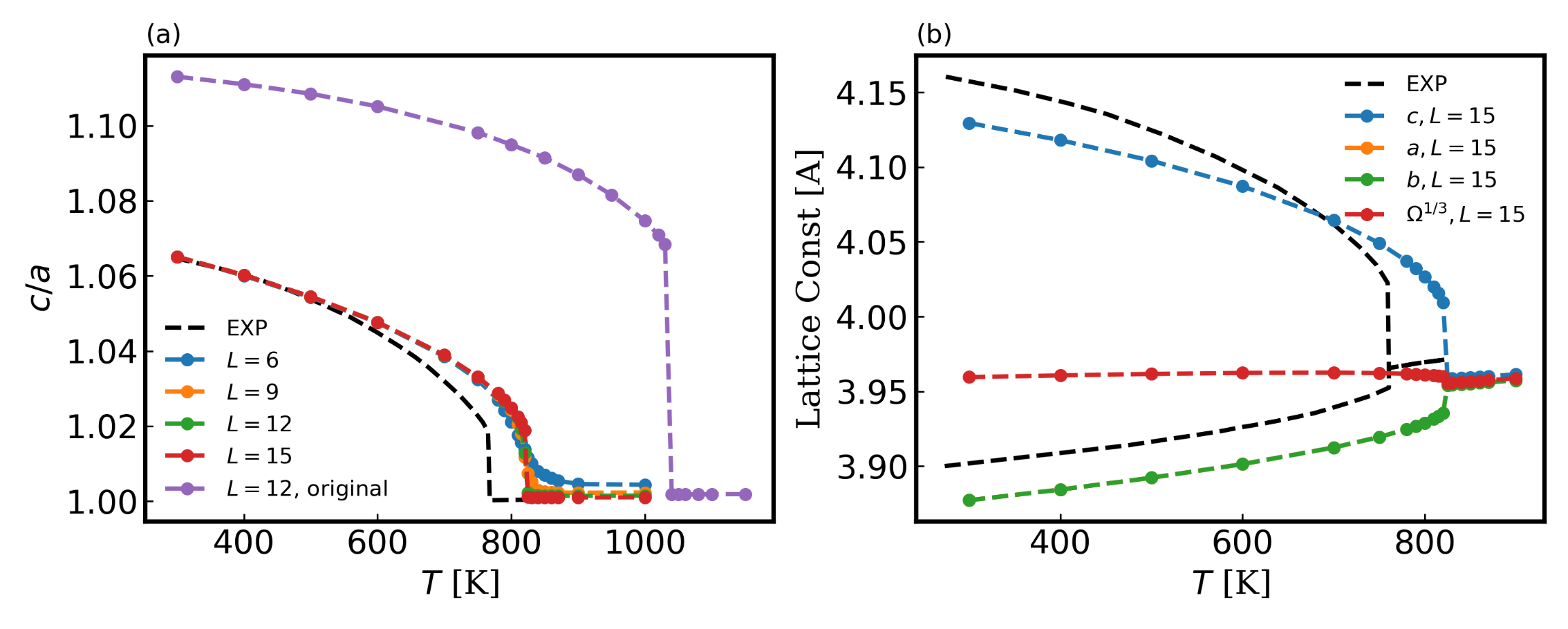 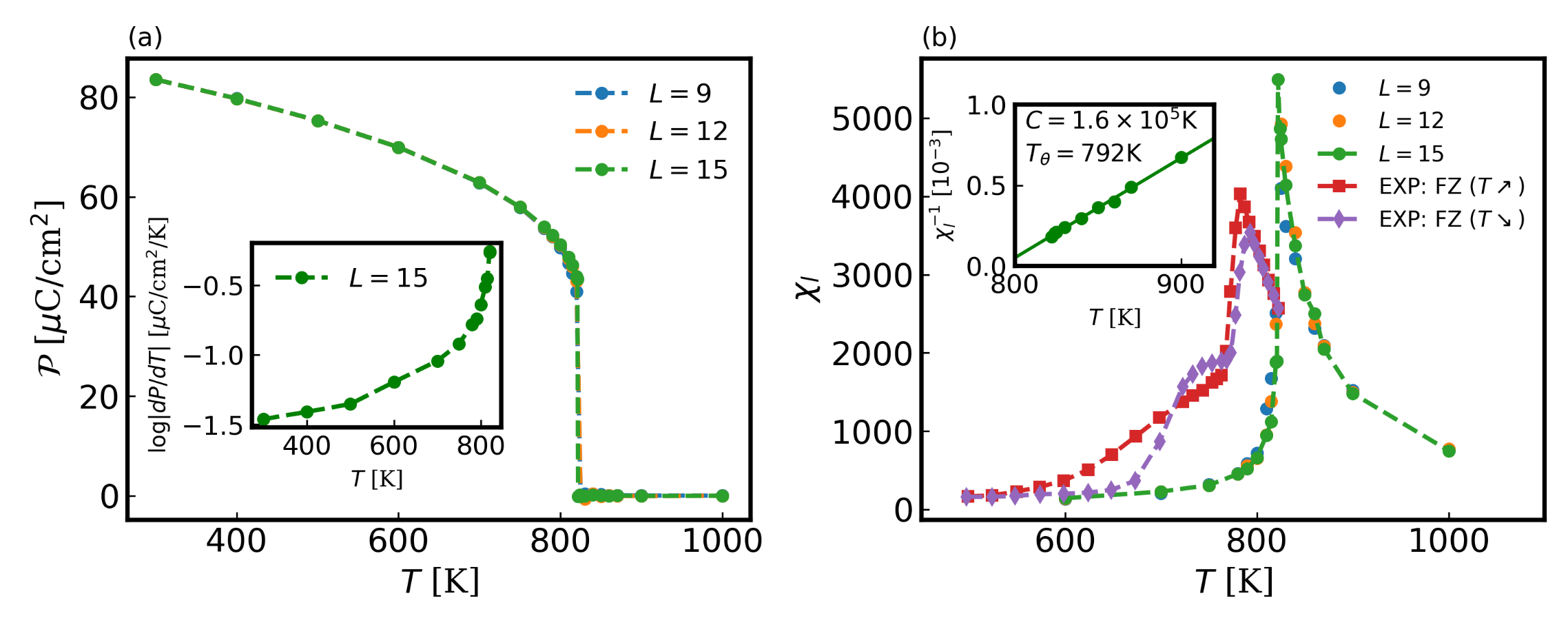 Predicted
susceptibility
(Pure PbTiO3)
EXP
S. A. Mabud and 
A. M. Glazer (1979)
Predicted
Lattice 
constant
EXP (with impurity)
N. Maffei and 
G. Rossetti (2004)
Pinchen Xie, Yixiao Chen, Weinan E and Roberto Car. "Ab initio multi-scale modeling of ferroelectrics: The case of PbTiO3." arXiv:2205.11839 (2022).
[Speaker Notes: 我们先从density functional theory用Deep Potential学习了原子之间的相互作用势，并且学习了微观上的electric dipole对原子位置的依赖。]
AIGLE modeling of 180o domain wall dynamics
AIGLE versus DeePMD
Atomistic Dynamics
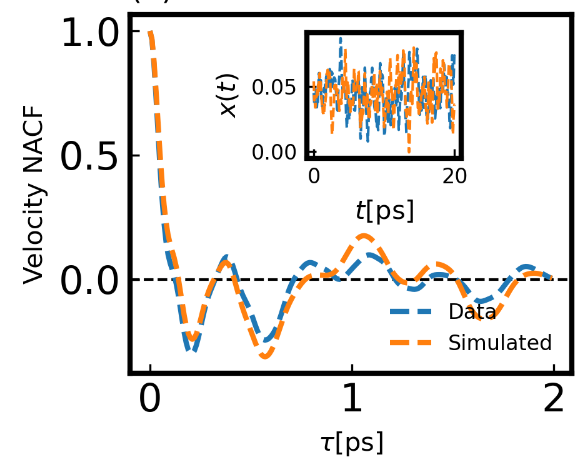 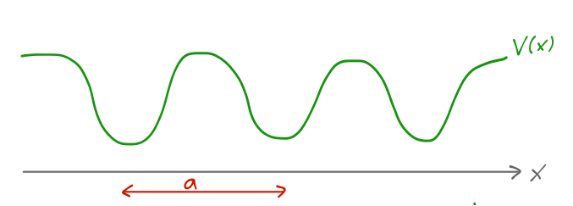 R(t)
Second step:
 AIGLE
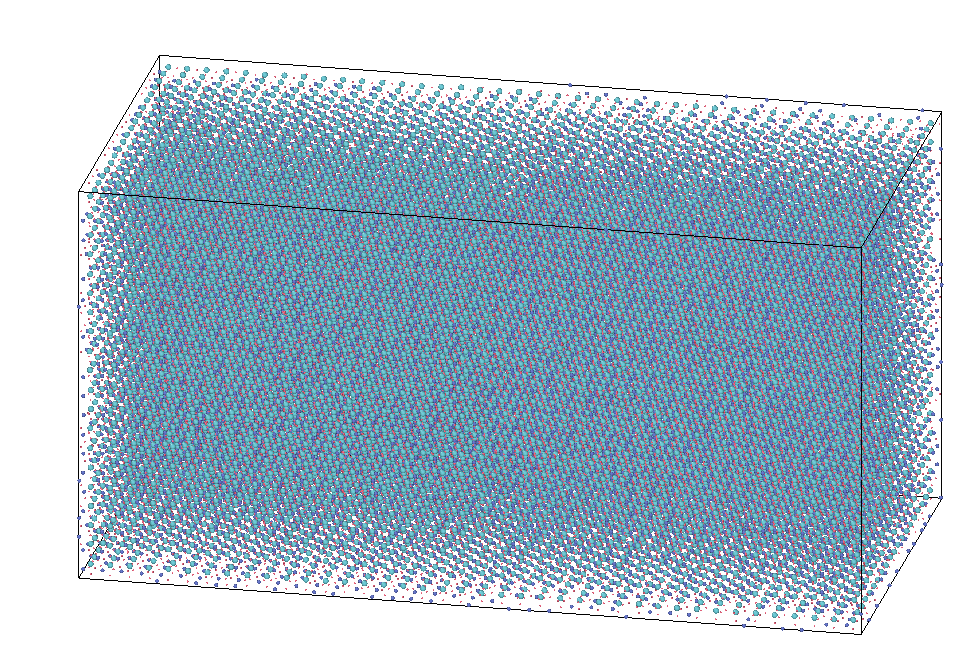 CG 
Dynamics
Environmental Noise
Barostat
Electric field-driven Domain motions 
(Microscopically: nucleation and growth)
Excellent agreement with DeePMD data 
on velocity autocorrelation
Pinchen Xie, Roberto Car and Weinan E. arXiv:2211.06558 (2022).
[Speaker Notes: We first train AIGLE with a short MD trajectory under small electric field, where no domain motions happens so detailed balance is satisfied. So essentially AIGLE learns the coarse-grained dynamics inside a metastable state, in which there is stable ensemble average. And we can verify the accuracy of AIGLE by comparing the velocity autocorrelation of simulated trajectory to the MD data.
The orange line in this figure is the velocity autocorrelation from simulating AIGLE. The blue one is directly computed from MD. We have excellent agreement of these two at time beyond the finite horizon  of the memory kernel. This suggests the AIGLE has maintain a long term agreement with the MD data.]
AIGLE modeling of domain wall dynamics
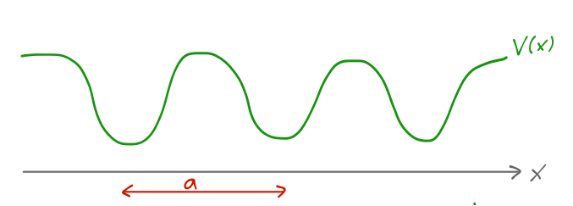 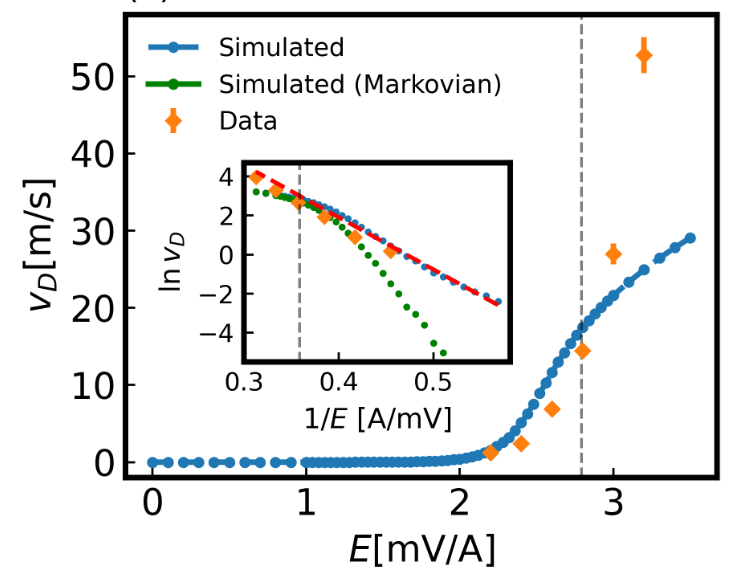 (Each: 0.5μs)
R(t)
(Each: 10ns)
[Speaker Notes: We further train AIGLE with data from out-of-equlibrium MD simulations under larger electric fields. So the data will break detailed balance however not far from equlibirum. In this case we can assume the memory kernal and the noise autocorrelation does not change over time. In this case study we are able to locate the near-equlibrium region through the free energy. The coarse-grained dynamics is near-equlibirum when the free energy landscape has periodic local minimums that slow down the domain motion. The grey line in this figure indicates the critical electric field separating near-equilbirum dynamics from far-from equlibirum dynamics. 

In the near-equlibirum region, we find AIGLE is able to simulate the coarse-grained dynamics with excellent agreement with MD data on the average velocities of domain motions over a long period of time. The orange dots are  average domain velocity determined from MD, it’s computationally expensive so we only produces 6 points for comparison. The blue lines are domain velocity averaged over microsecond long trajectories of AIGLE simulation.  As for the right side of the grey line, we see AIGLE starts to underestimate the domain velocity because the actual MD has move further out of equlibrium. The memory kernal and noise generator in AIGLE is no longer an accurate representation of the memory effects.

The behavior of the domain velocity simulated by AIGLE verifies a well-accepted phenomenological law: the Merz’s law extracted from many experiments. In the past, numerical simulation of domain motion is unable to compute the domain velocity directly because the large time scale, so they will predict vD under weak field by extrapolating their results with Merz’s law. However, now with AIGLE, we are able to simulate the rare events directly. We no longer need to take an mesoscopic experimental conclusion as granted.  We can verify it from the ab initio grounds.

Someone may have the question, is the non-markovian memory dependence of AIGLE really matters for such phenomena or just an overkill. In previous mesoscopic modelling it is such a common practice to use just white noise to account for all memory effects in physical processes. To figure this out we turn the AIGLE to its Markovian correspondence: the original Langevin equation. With the Markovian equation we again simulate the domain dynamics. Interestingly, the Markovian approximate is able to give accurate domain velocity near the far-from-equlibrium region, however significantly underestimate the rate of rare domain motion for small electric field. The results are shown in the inset, on a logarithmic scale, it shows the vD from Marokovian approximation is several orders of magnitude smaller than the results of MD and AIGLE.]
AIGLE modeling of hysteresis loops
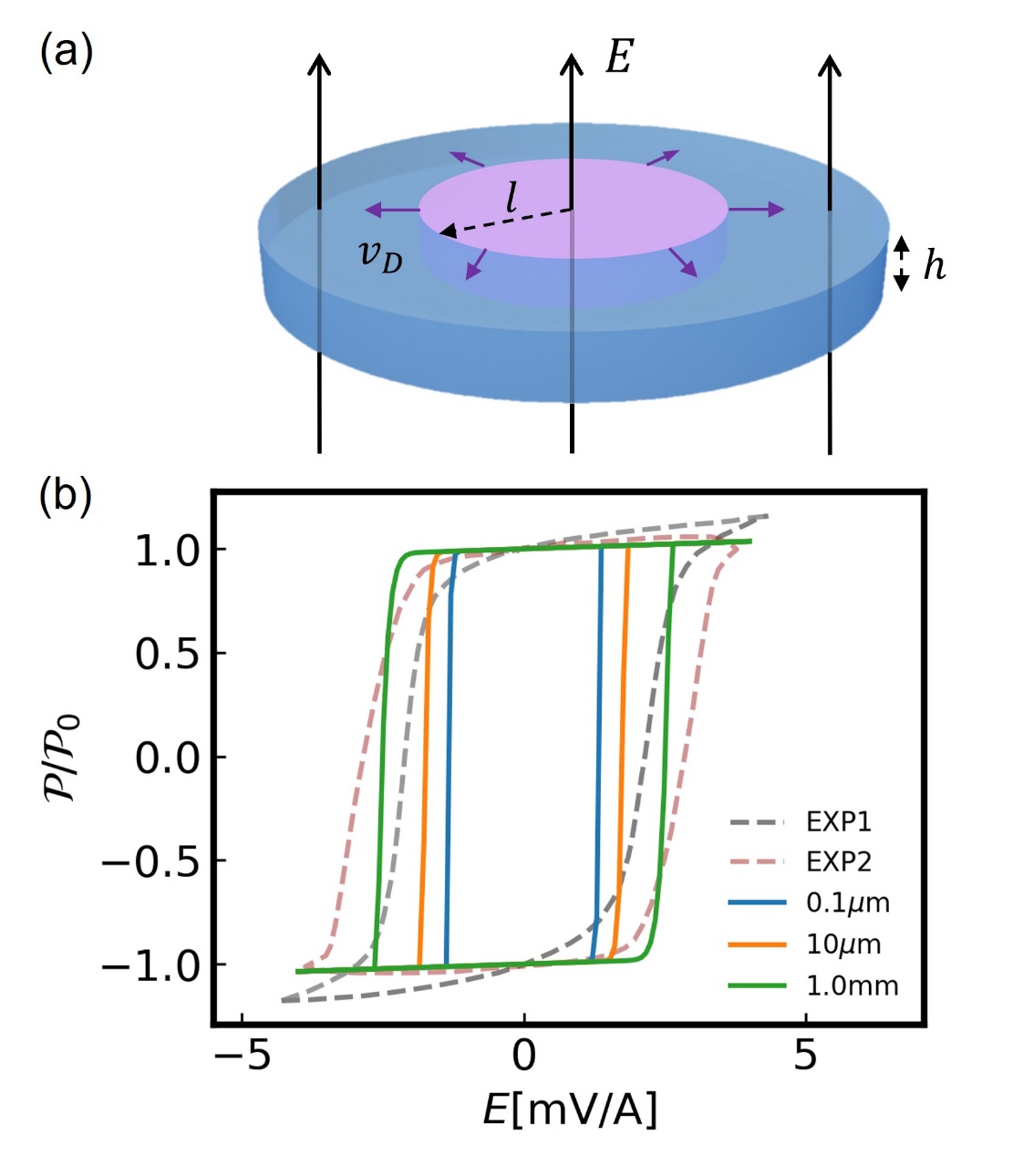 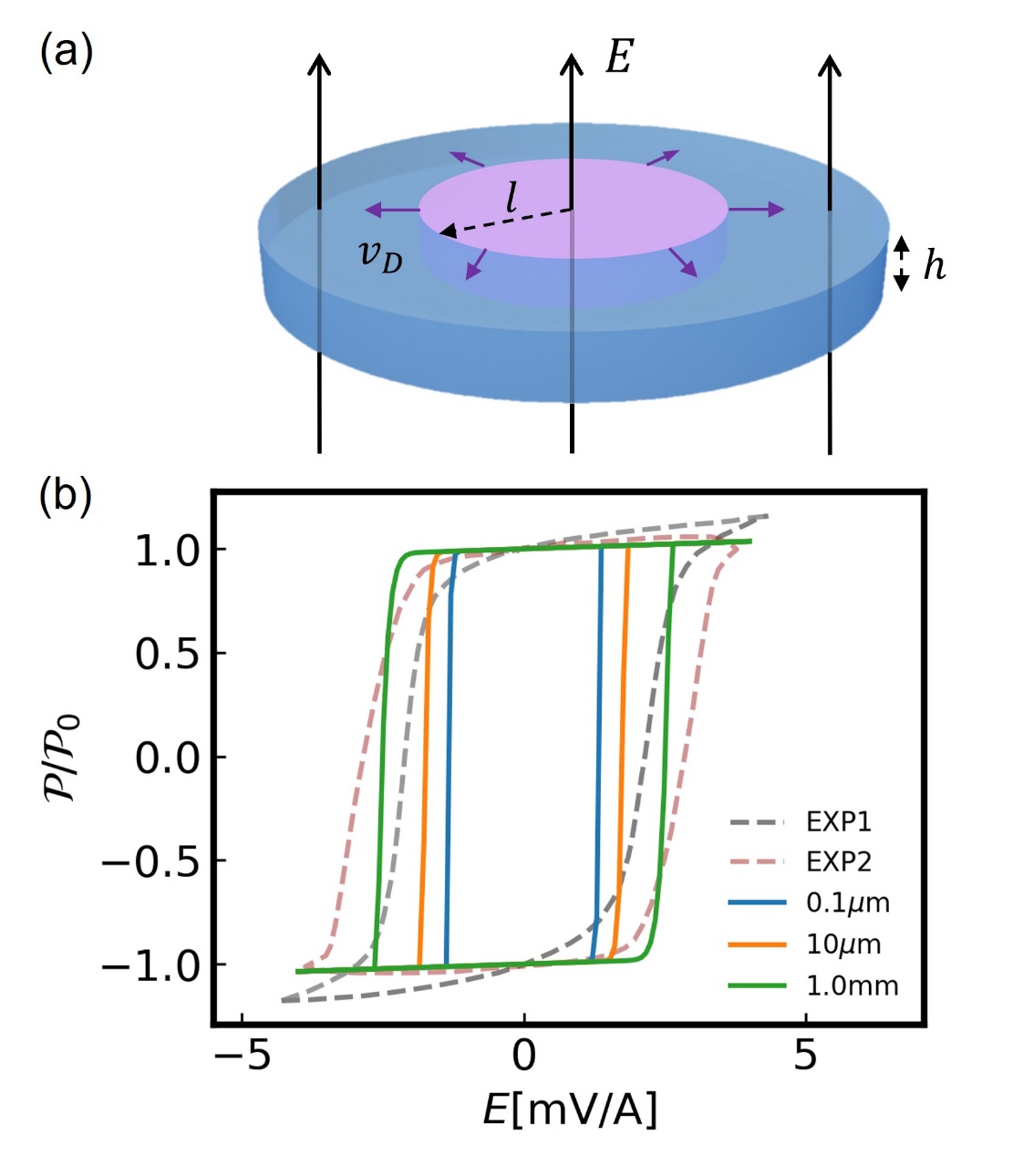 The ferroelectric hysteresis loop 
(AIGLE v.s. Experiments)

[EXP1] W.-H. Kim, S. M. Yoon, and J. Y. Son, Mater. Lett. 124, 47 (2014).
[EXP2] T. Morita and Y. Cho, Jpn. J. Appl. Phys. 43, 6535 (2004)
[Speaker Notes: With the information on averaged domain velocity. We are able to compute the ferroelectric hysteresis in simplified scenarios. This is one of the most important property of ferroelectric material in the industry.]
An example of continuum mechanics: Hydrodynamics of non-Newtonian fluids

polymeric flows

sedimentation problems

colloids

Difficulty: Constitutive relation
Example: polymers in a solvent
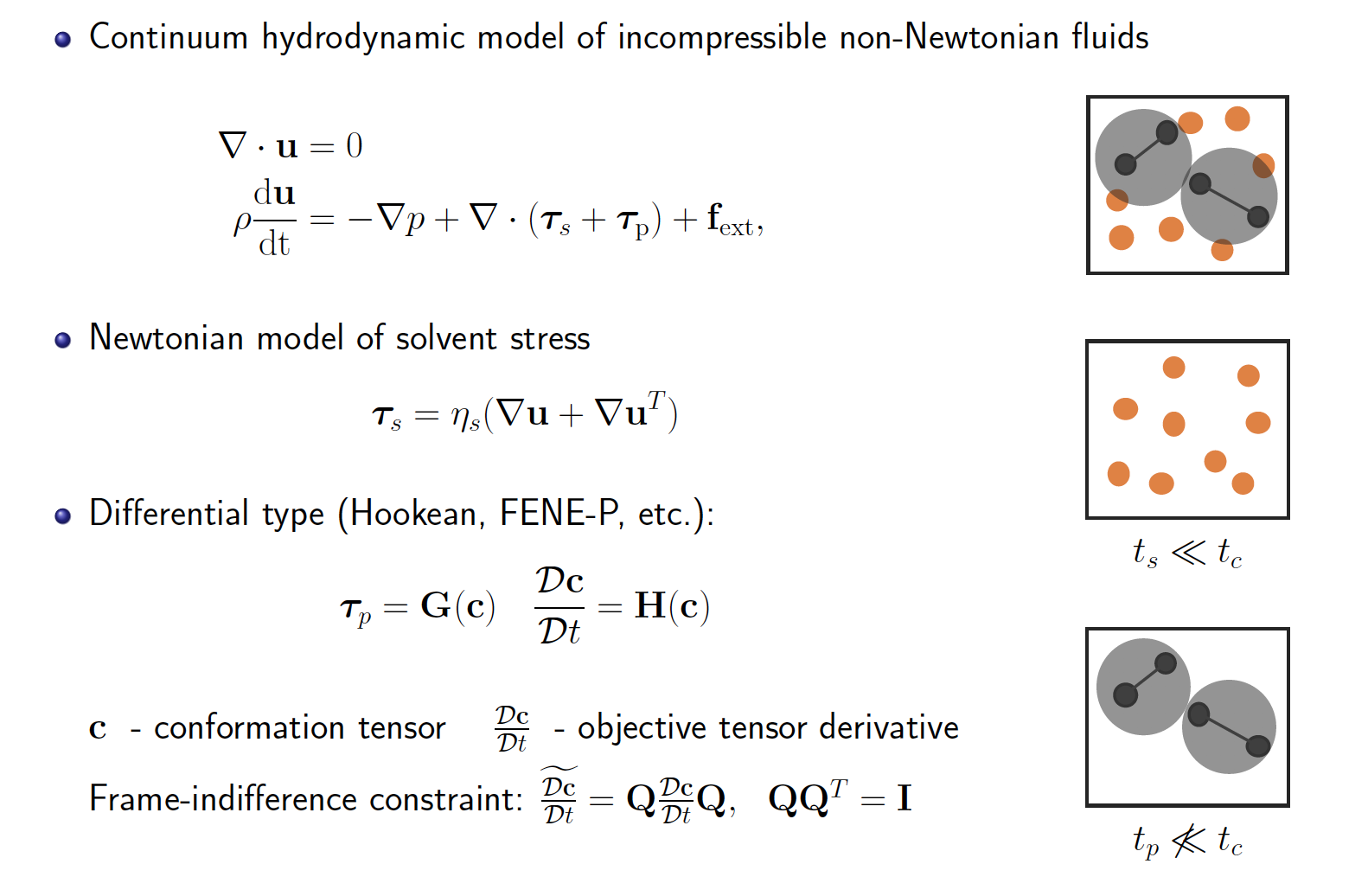 ML-based models (H. Lei et al (2020))
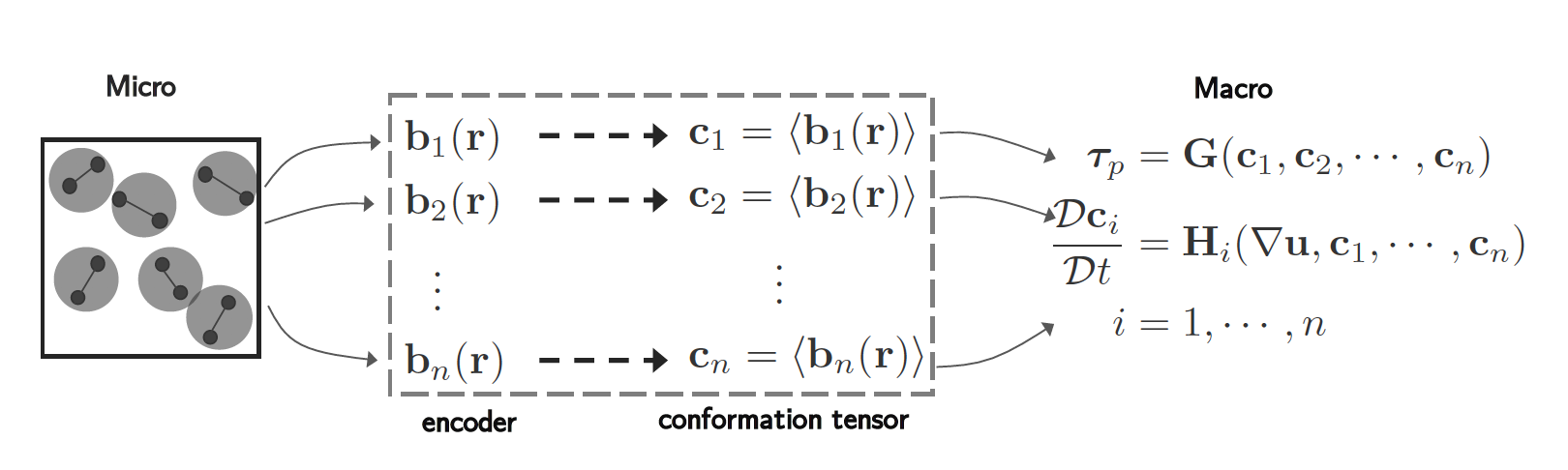 Learn the conformation tensors
Learn the dynamics of these tensors
ML-based models (H. Lei et al (2020))
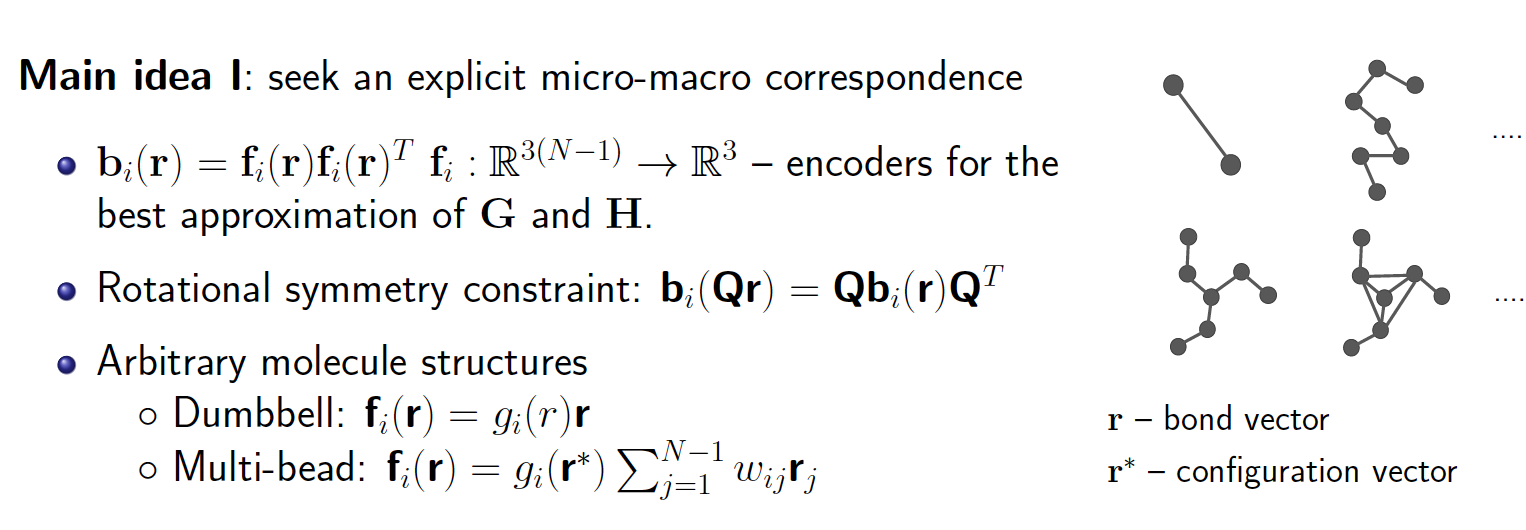 ML-based models
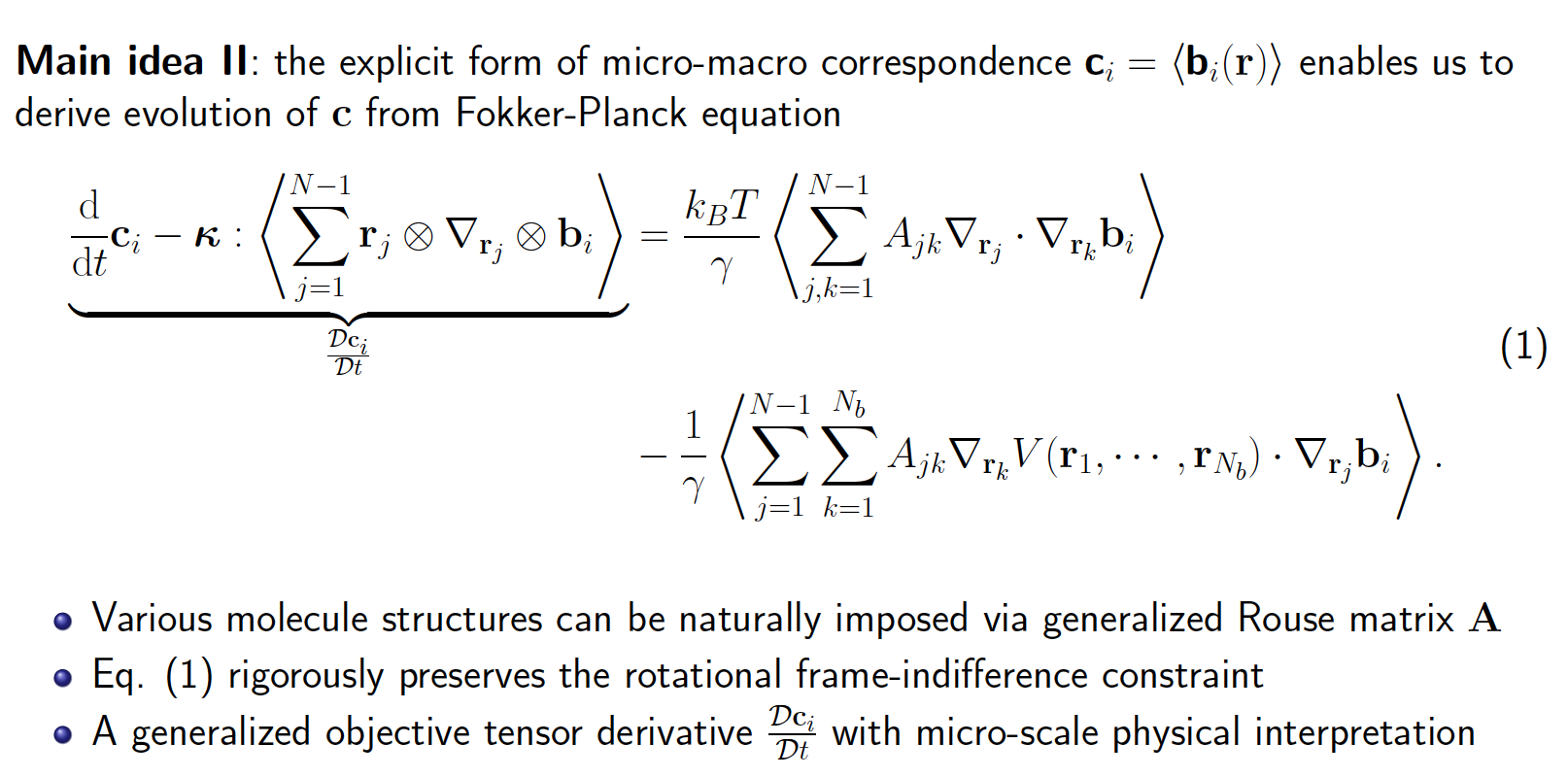 These models are interpretable:
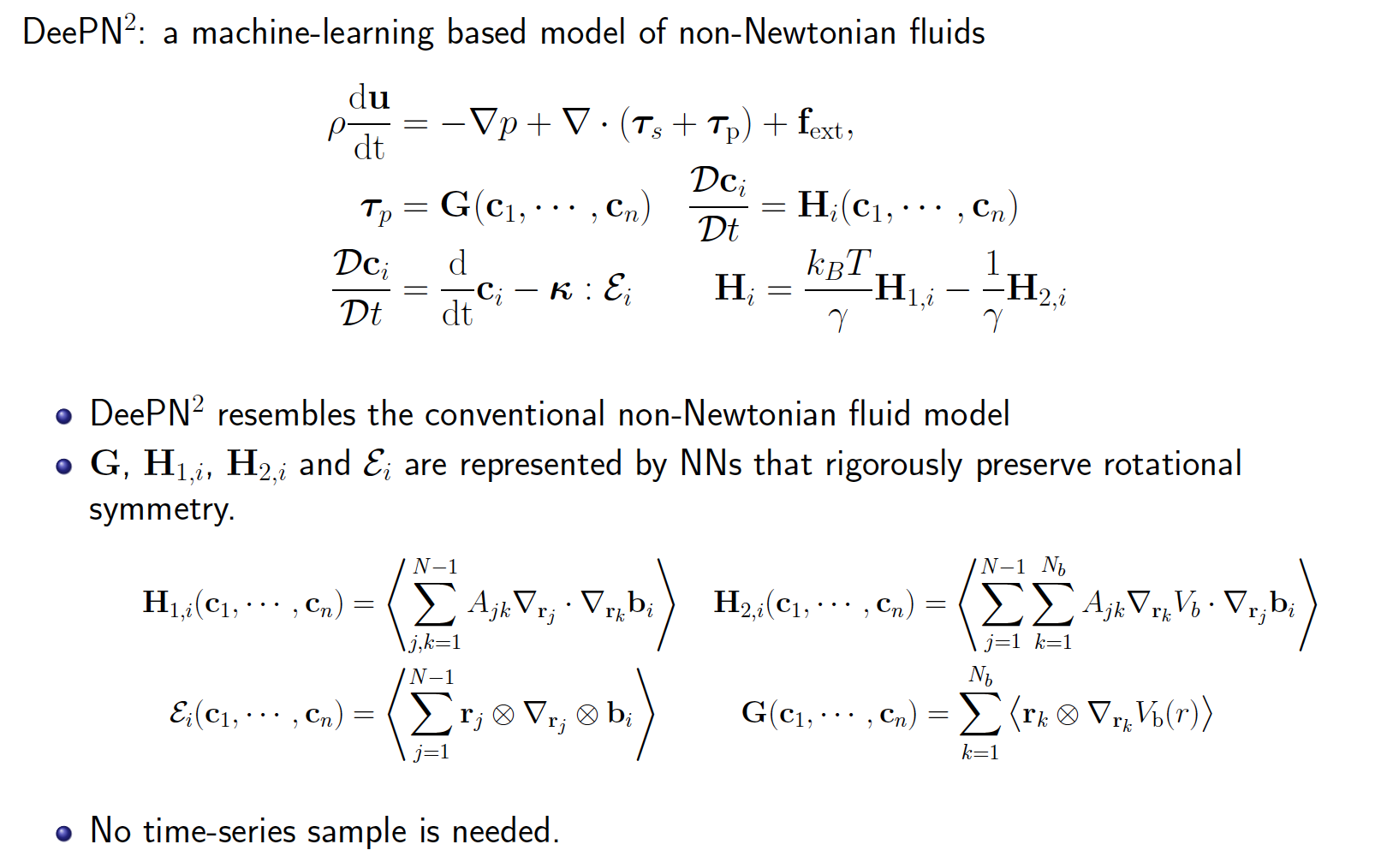 Example: Dumbbell suspension
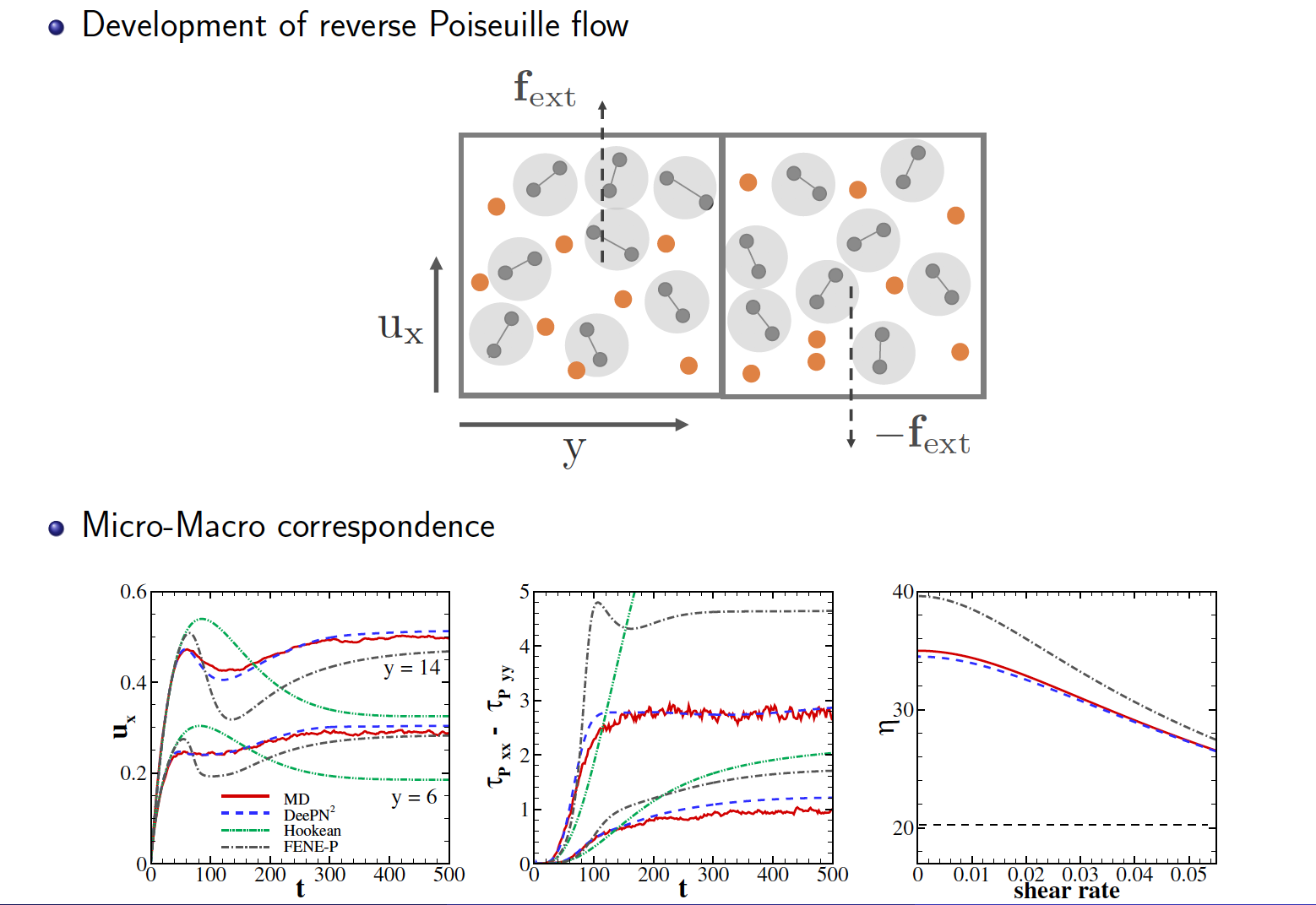 Example: Suspensions of multi-bead molecules
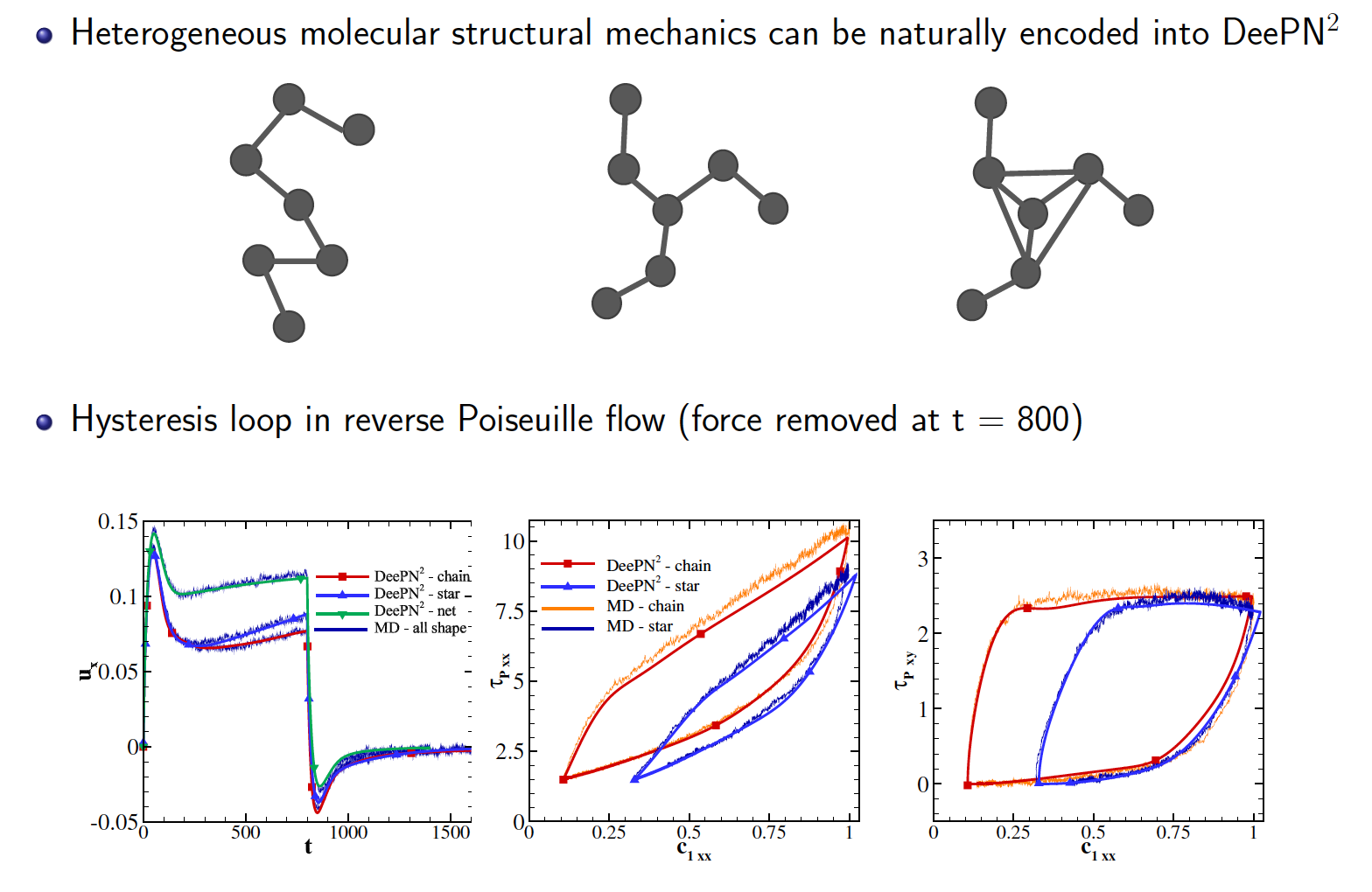 Taylor Vortex flow
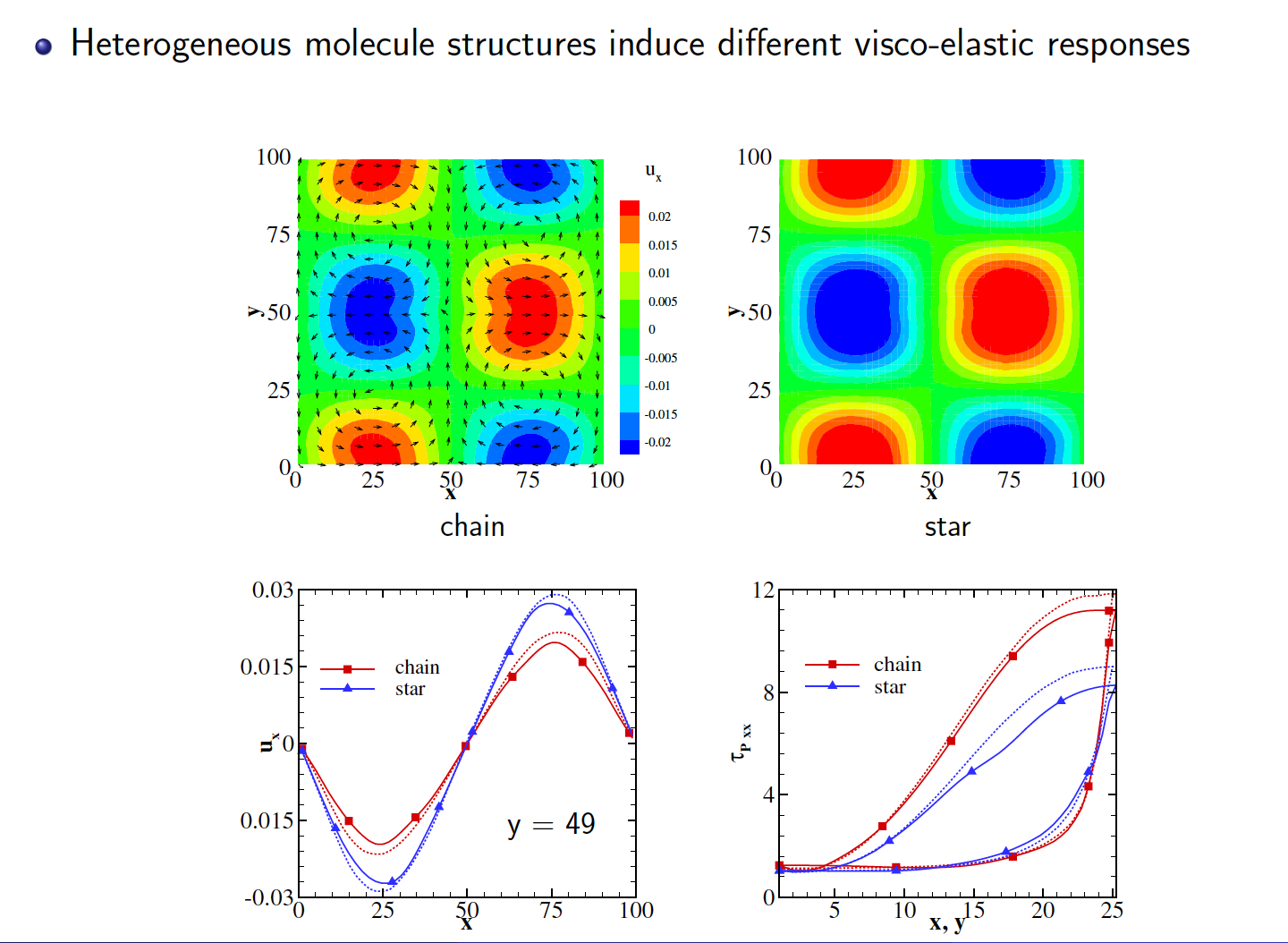 Difficulty: Training data
Reliable and accurate micro-scale models
High throughput experimental results
Summary
ML-based algorithms have drastically improved our ability to 
solve physical models and develop efficient and reliable new 
models for complex systems.  In particular, we have seen various degrees of progress in

Molecular dynamics
Coarse-grained molecular dynamics
Density functional theory
Continuum mechanics

It opens up a new avenue for multi-scale modeling.
The major remaining obstacles:
Quantum many-body problem
Turbulence models
Modeling macro-molecules and polymers
Modeling rare events
An international collaborative framework:
    The  “Android” platform of scientific modeling
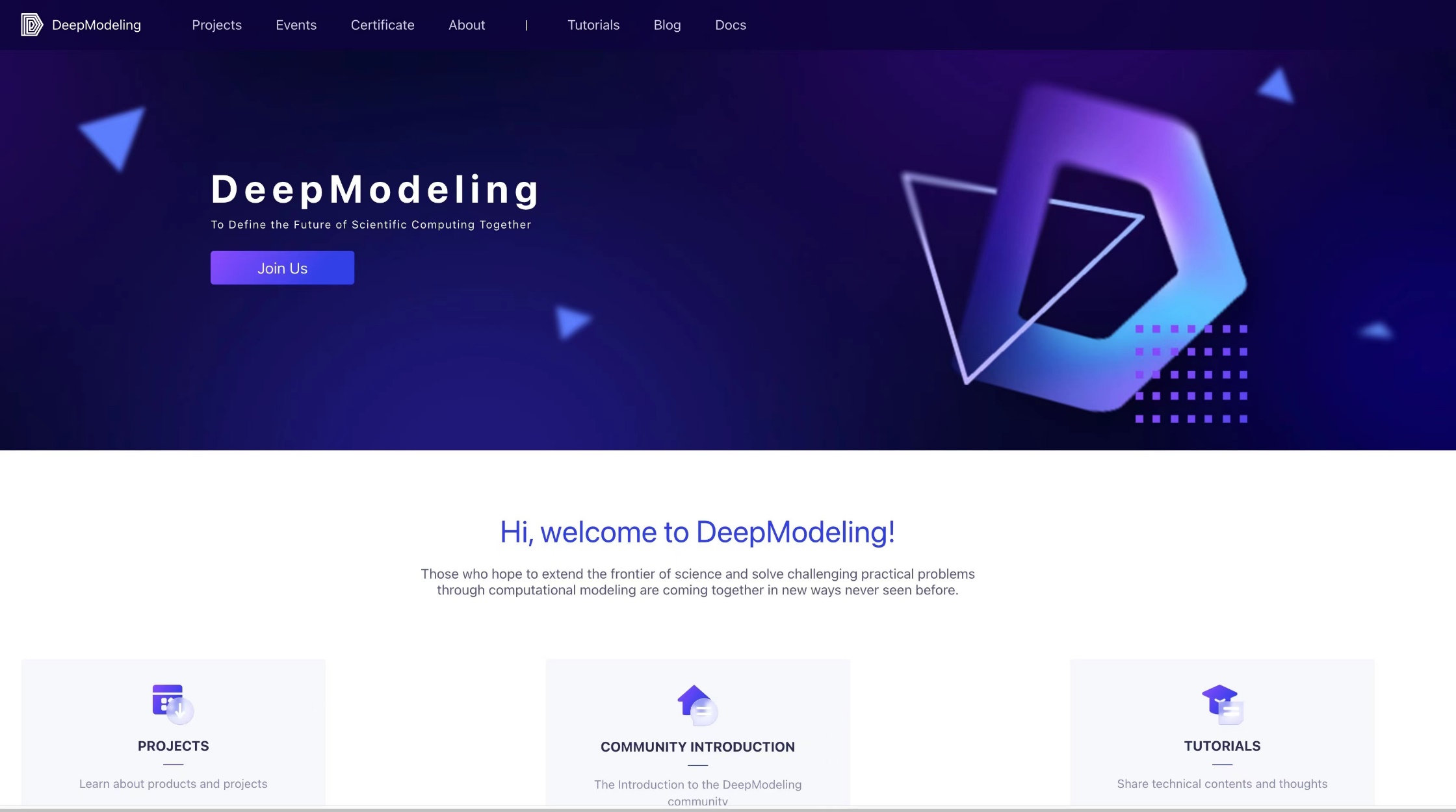 This will make the first principles much more useful.

        Let us all work together to make this a reality!
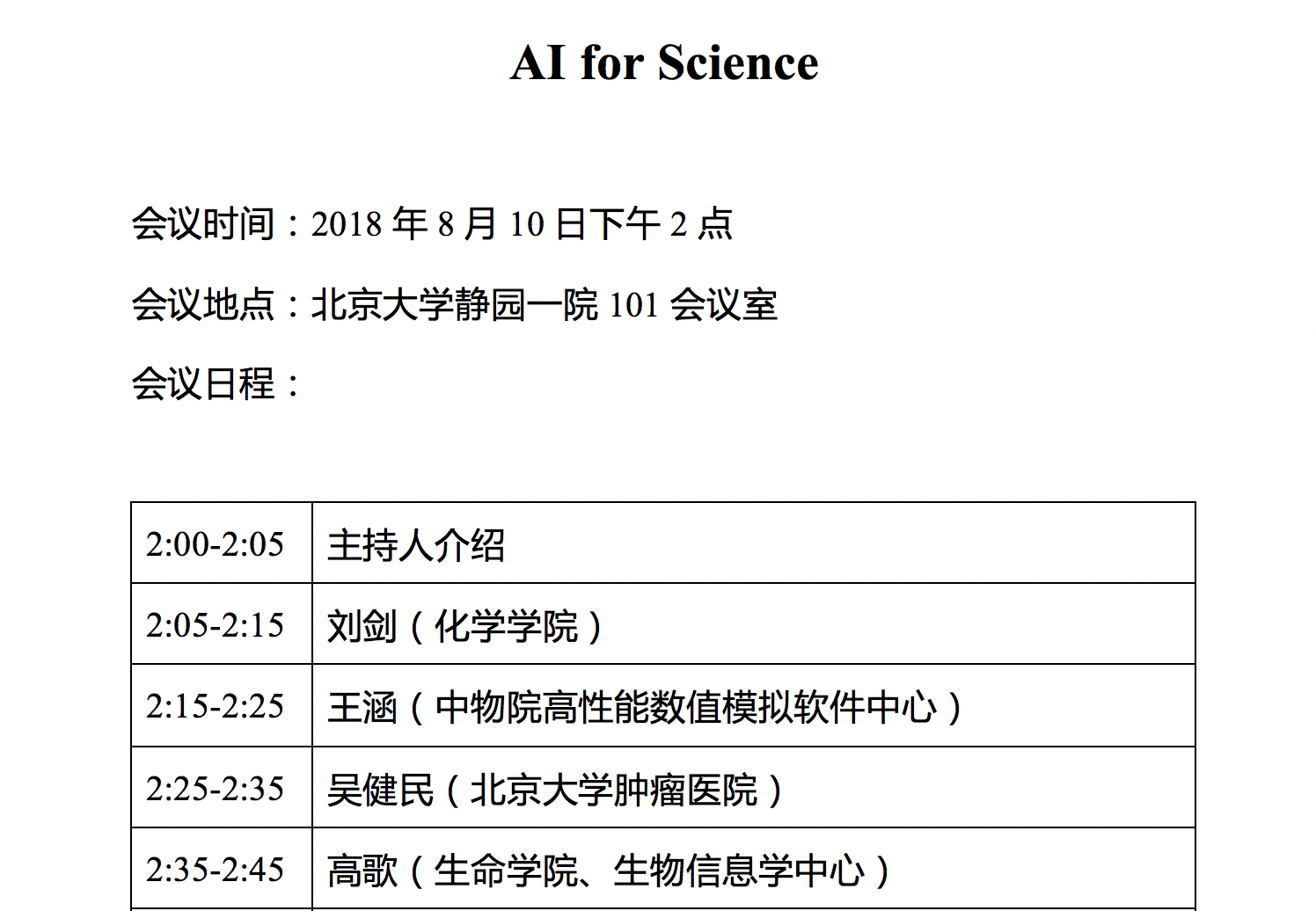